Beam Optics and Emittance
Bolko Beutner, Matthias Scholz
03.12.2019
[Speaker Notes: How to edit the title slide

Upper area: Title of your talk, max. 2 rows of the defined size (55 pt)
Lower area (subtitle): Conference/meeting/workshop, location, date, your name and affiliation, max. 4 rows of the defined size (32 pt)
Change the partner logos or add others in the last row.]
Introduction
Beam Dynamics Coordinates
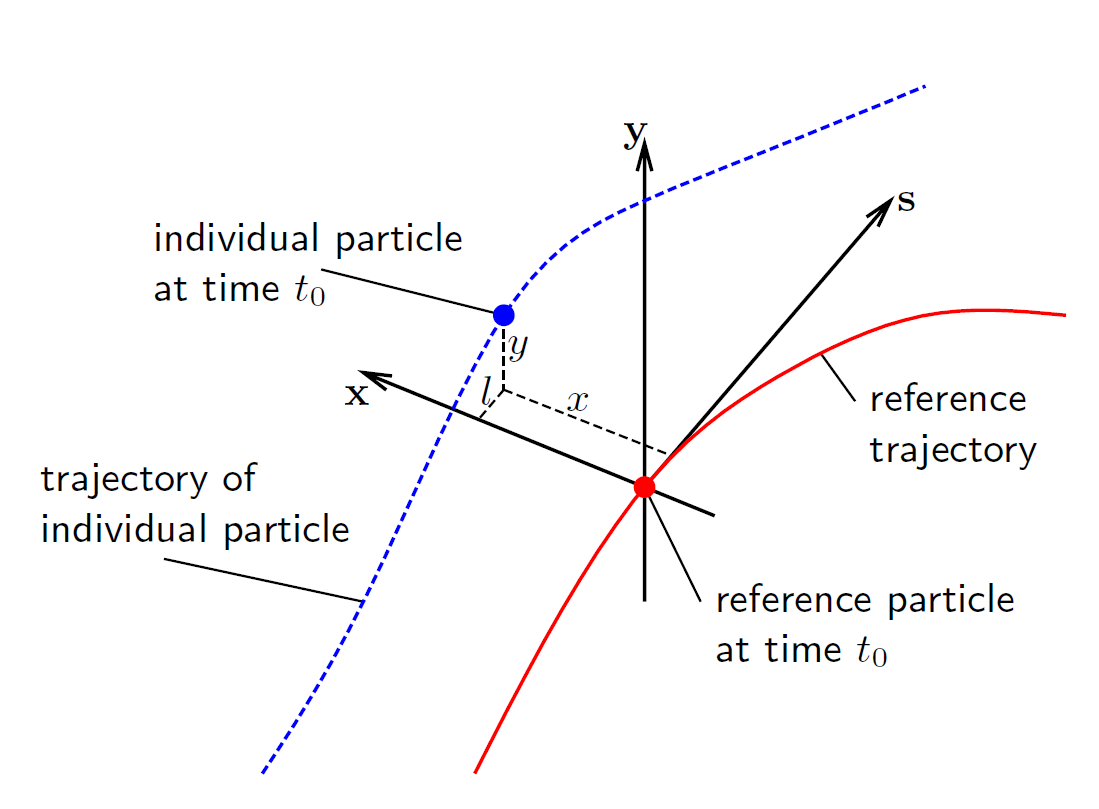 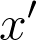 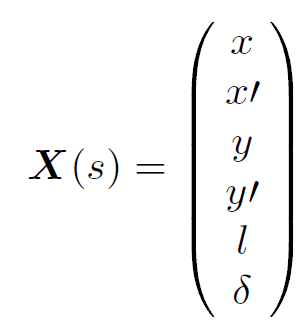 horizontal phase space
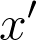 Co-moving coordinate system with respect to design trajectory (right-handed-system at XFEL)
Phase space is generated between distance and angle to the design orbit in each plane
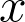 Emittance
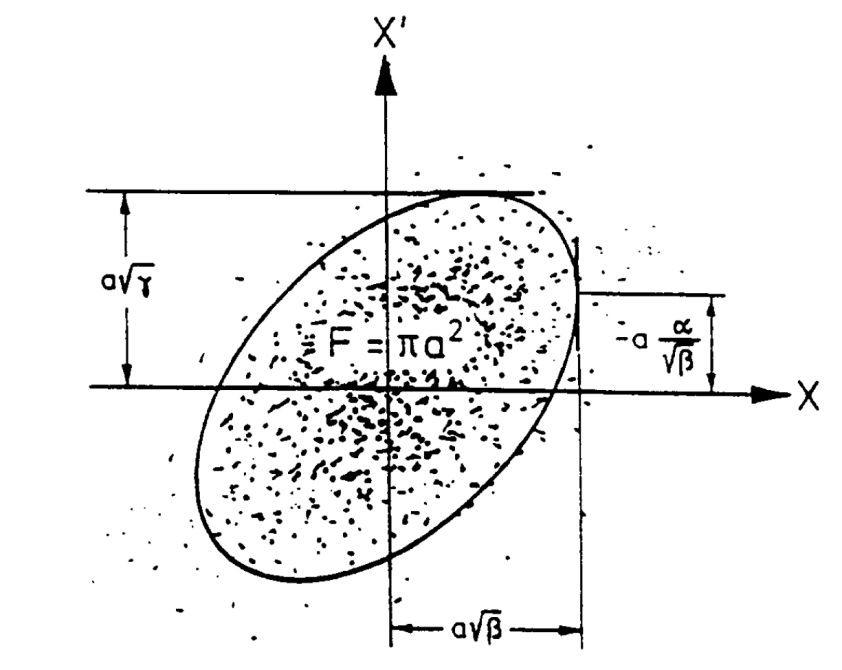 Area covered by particles in phase space is called emittance
We can assume an elliptical distribution
Emittance is conserved in linear optics (Liouville’s theorem) =>	beam behaves like an incompressible liquid=>     focusing the beam will increase its 	divergence
Small beams with little divergence as required for SASE lead to small emittance requirements
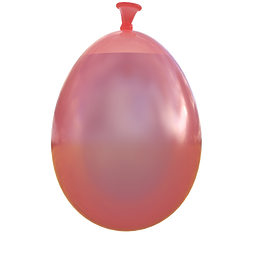 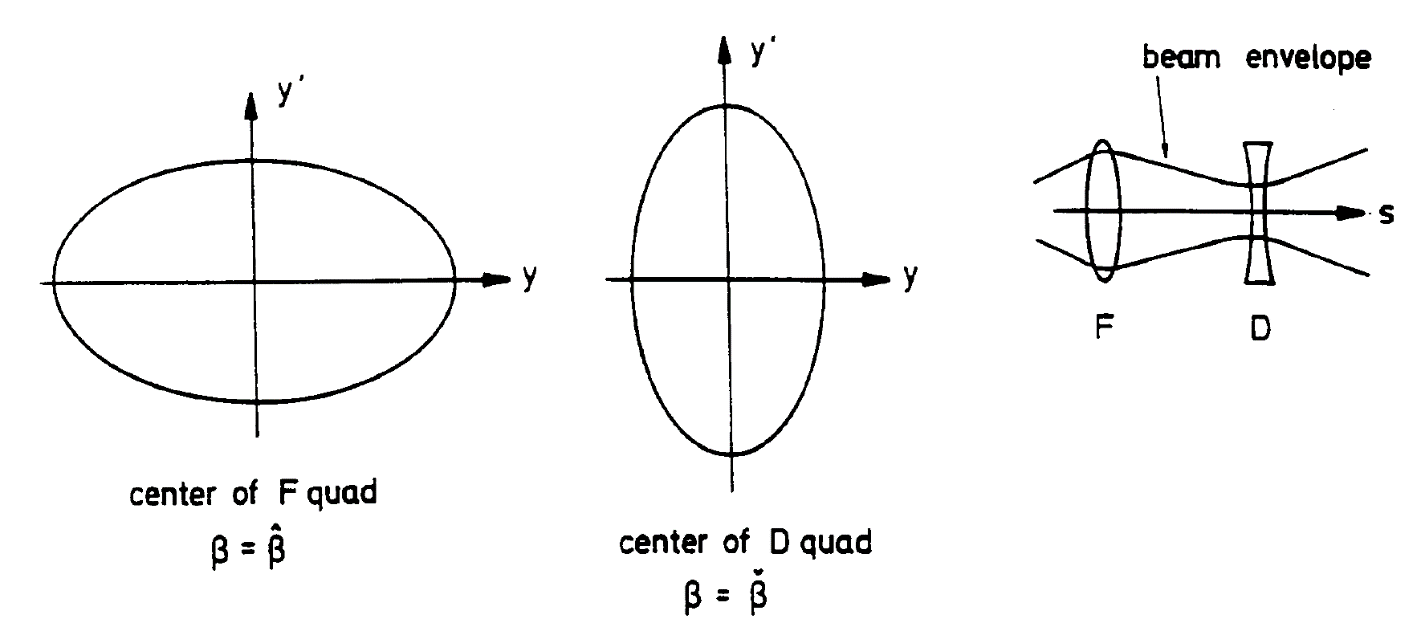 Beam Optics
While the area is conserved the orientation of the phase space ellipse is not
Beam orientation is measured with the “twiss” parameters
“slope” of such ellipses are a signature of convergent or divergent beams 
A beam which does not have the same orientations is called “mismatched” (with respect to design optics) even if the emittance is the same
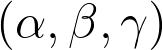 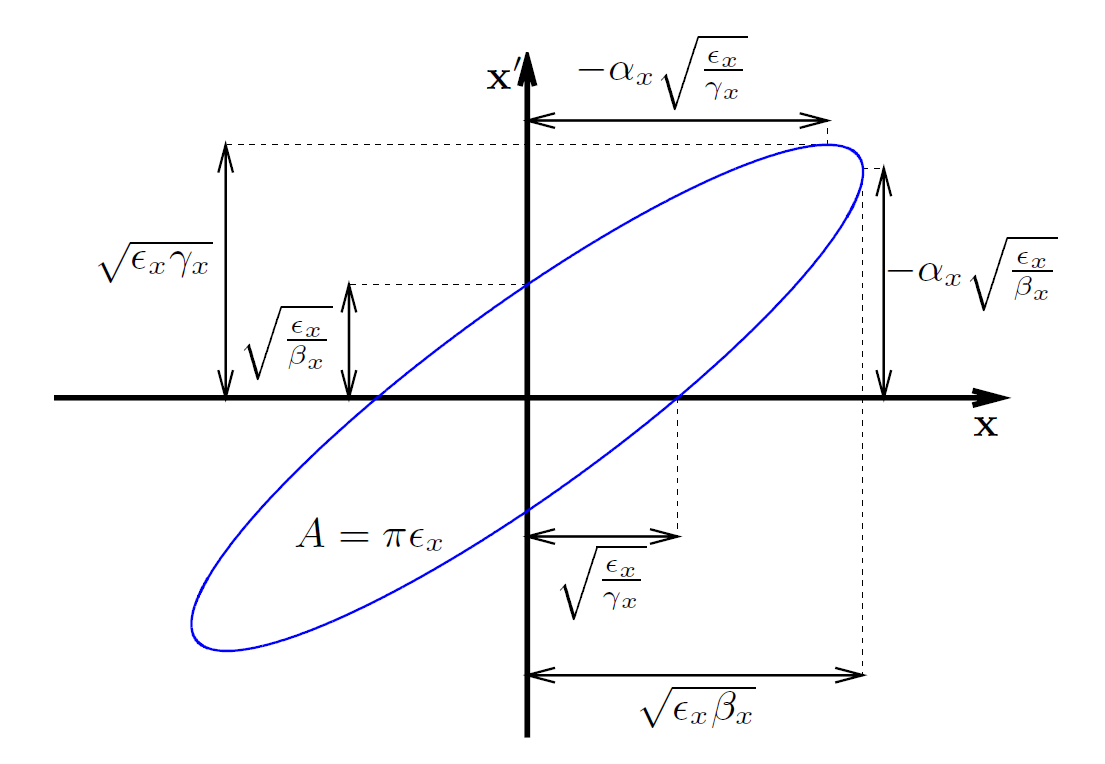 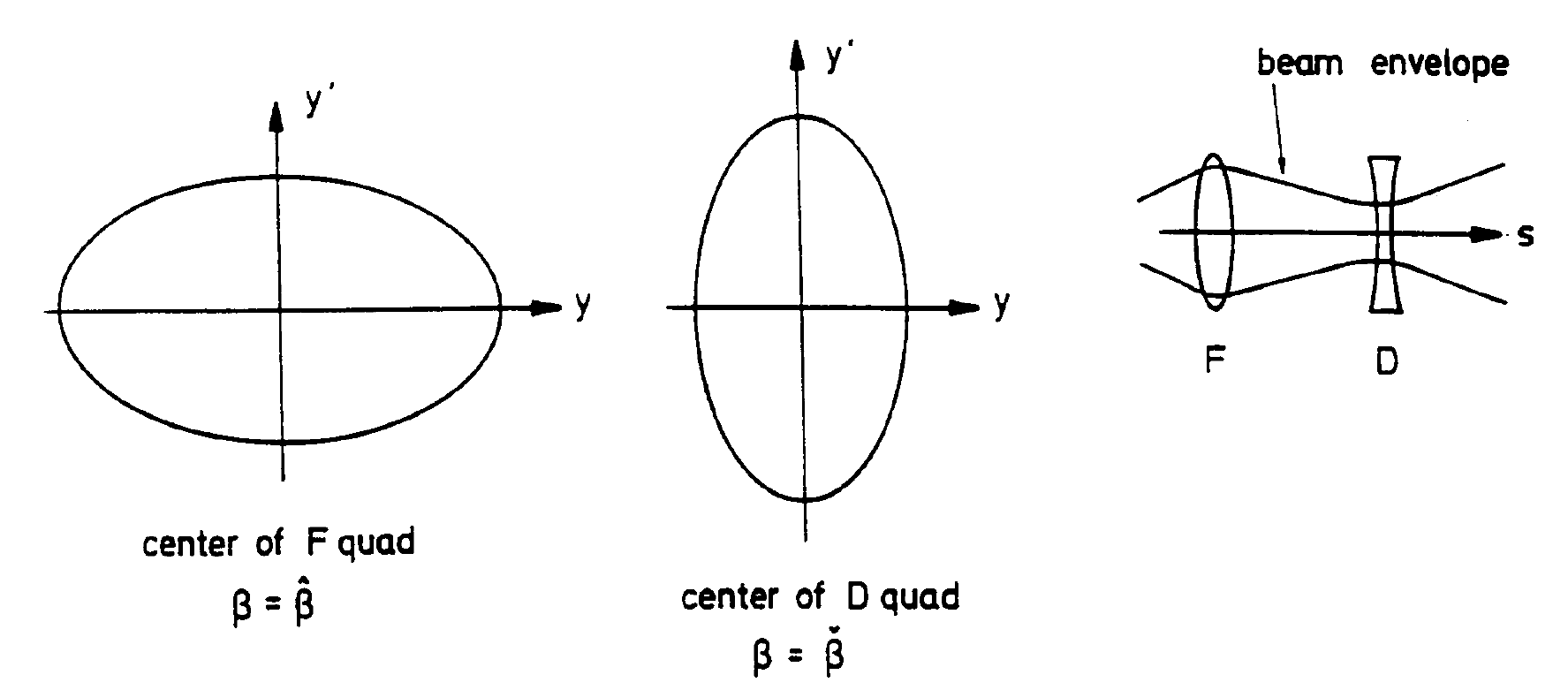 smaller emittance and no mismatch
same emittance with mismatch
Slice Emittance
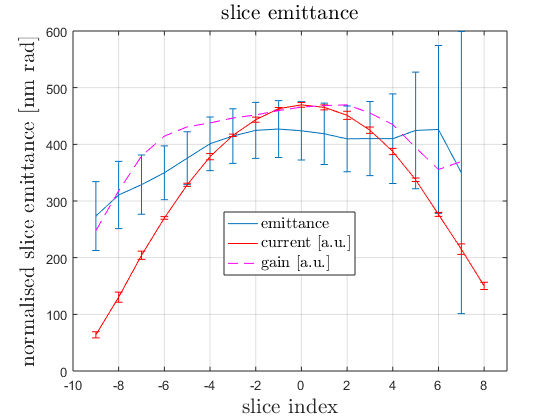 FEL Process acts in a “slice” much shorter then the bunch length
Projected emittance would underestimate the phase space density of each slice
Longitudinal resolved measurements using a transverse deflecting structure (TDS)
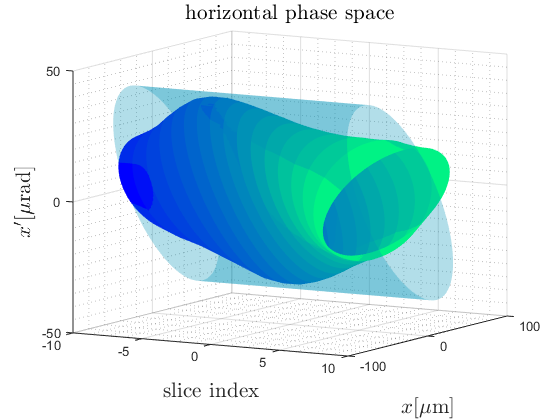 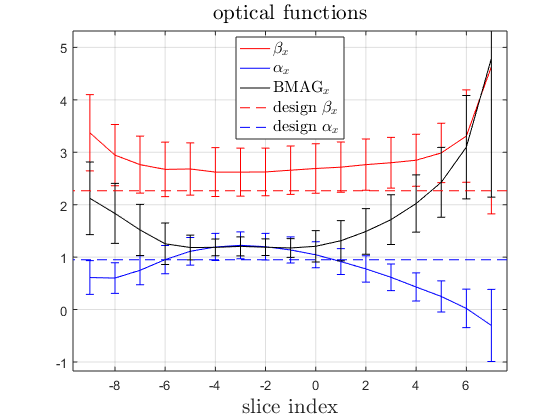 Measurements
Measurement Theory
Beam size at point i  as a function of initial beam moments:

From the beam moments emittance (and twiss parameters) are determined:

In an ideal measurement three data points are sufficient:


In a real measurement more then three data points are taken and the beam moments are determined by a least square fit:
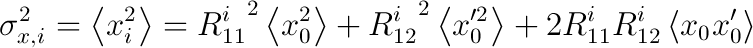 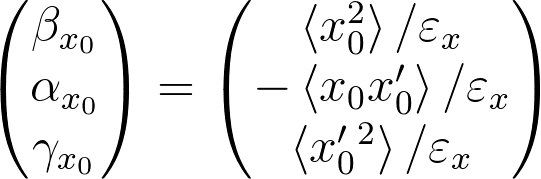 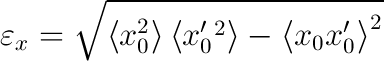 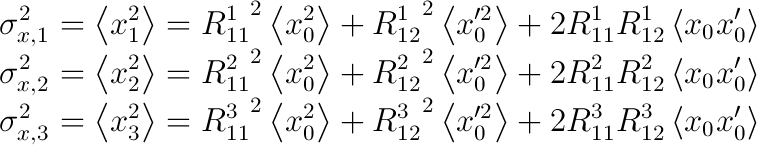 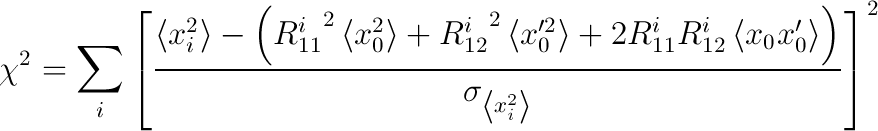 unknowns to be determined by the measurement
determined by diagnostics (screens / Image Analysis Server/ wire-scanner)
provided by beam dynamics (Optics Server)
Measurement Fit Summary
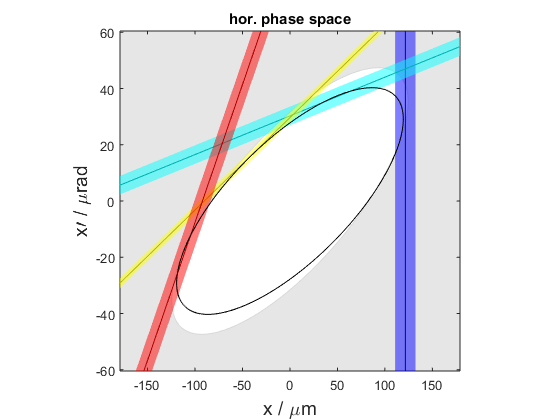 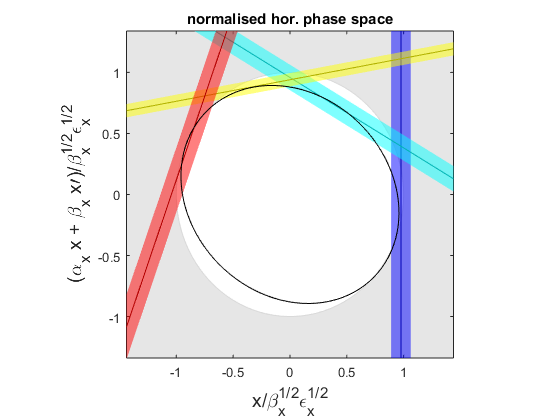 Different visualizations of the fit are displayed to judge measurement quality
The design (white) and measured (black) ellipse should agree
Measured ellipse (black) should touch all beam size measurement lines (colors)
In normalised phase space the ellipse should be a circle
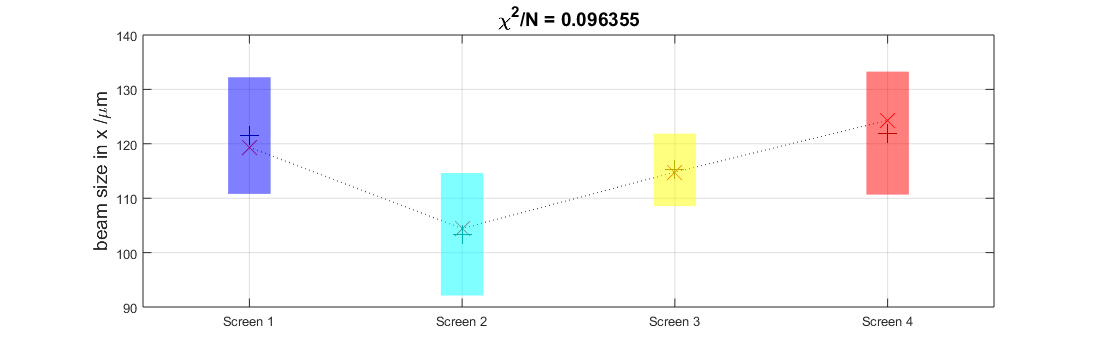 Optics-/Emittance Measurements
Optics and Emittance is determined from beam size measurements:








Beam moments are determined at a reference point using either:
one screen while varying the quadrupole settings
at multiple positions along a constant lattice (FODO)
Slice resolved measurements in combination with a transverse deflecting RF-structure (TDS)
Screen
Quadrupole
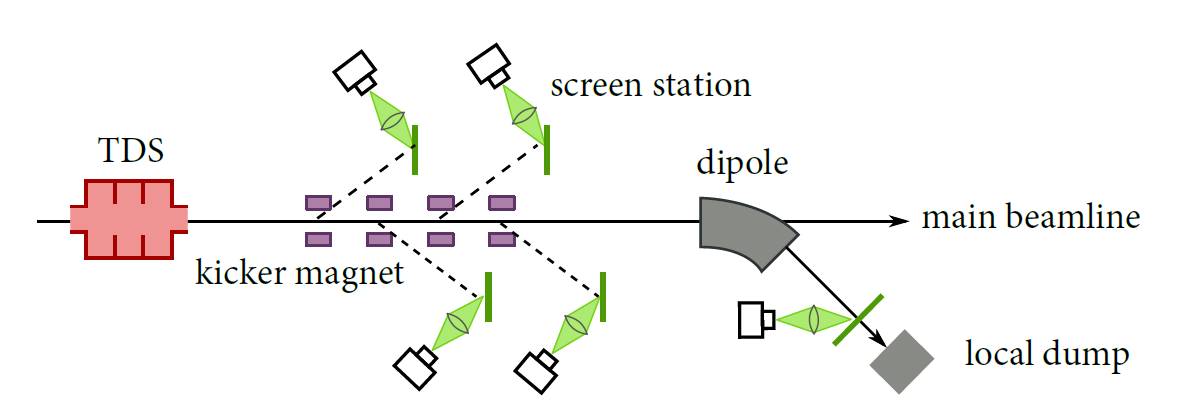 reference point
Matching
Design Optics
Optics is designed for optimal beam transport, efficient collimation, FEL output power, …
Optics initial condition (after A1) determine the beam optics in the whole machine (different in storage rings)
Deviations in the initial conditions or lattice inaccuracies have to be adjusted by matching quadrupoles
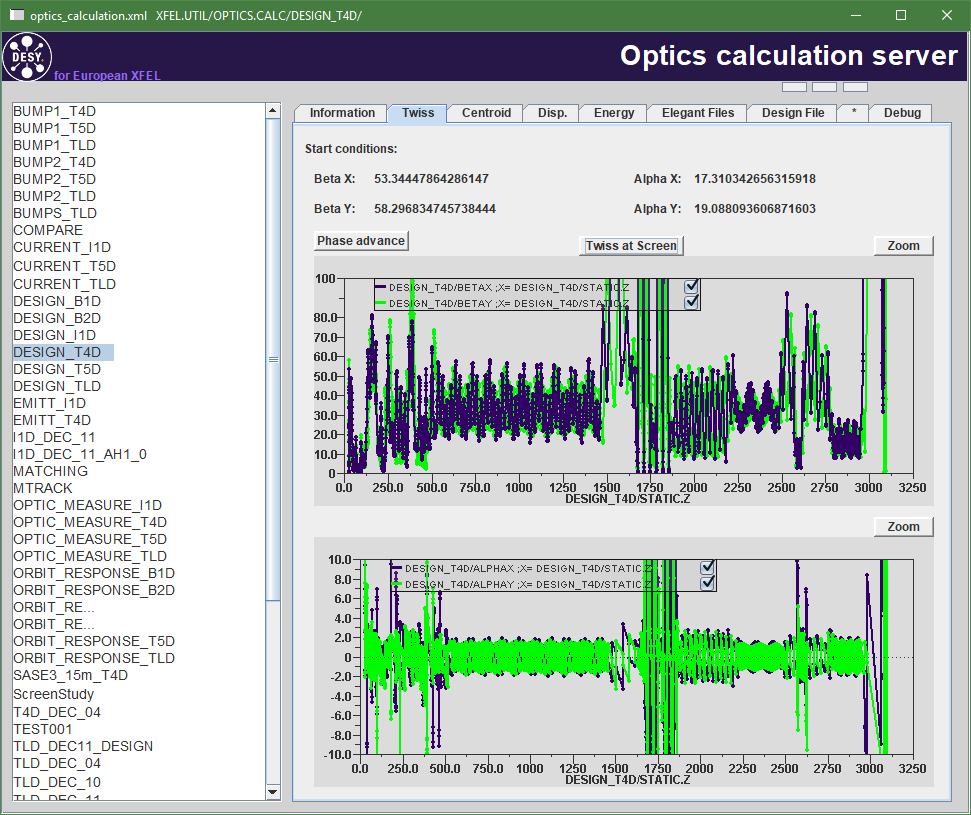 Design Optics
Design optics in the Diagnostic Sections are defined by the periodic FODO lattice 
Unique periodic solution







Example: XFEL Injector
Quads QI.55.I1, QI.57.I1, and QI.59.I1 (same strength as QI.55.I1) define the periodic solution
Upstream quads match the beam from gun section to the periodic solution
Downstream quads are set assuming the periodic solution as a start e.g. transport to the I1D dump.
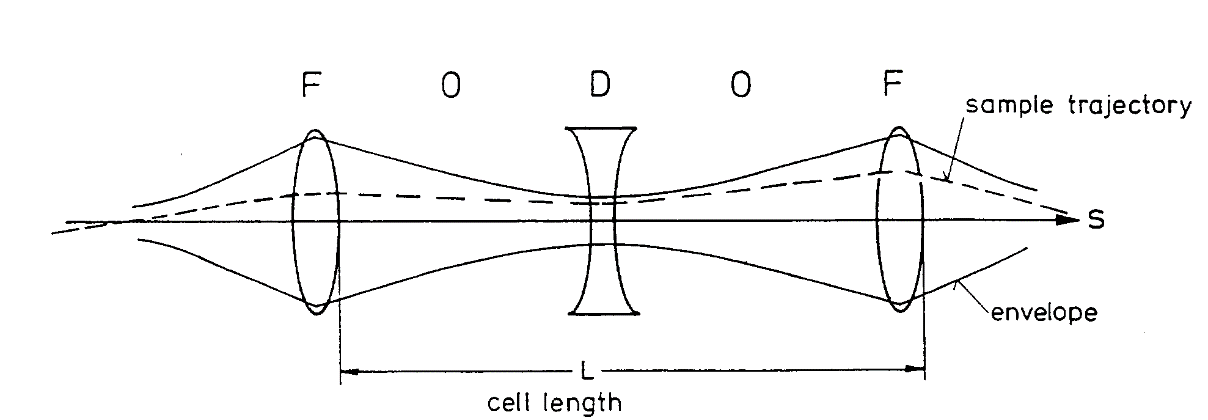 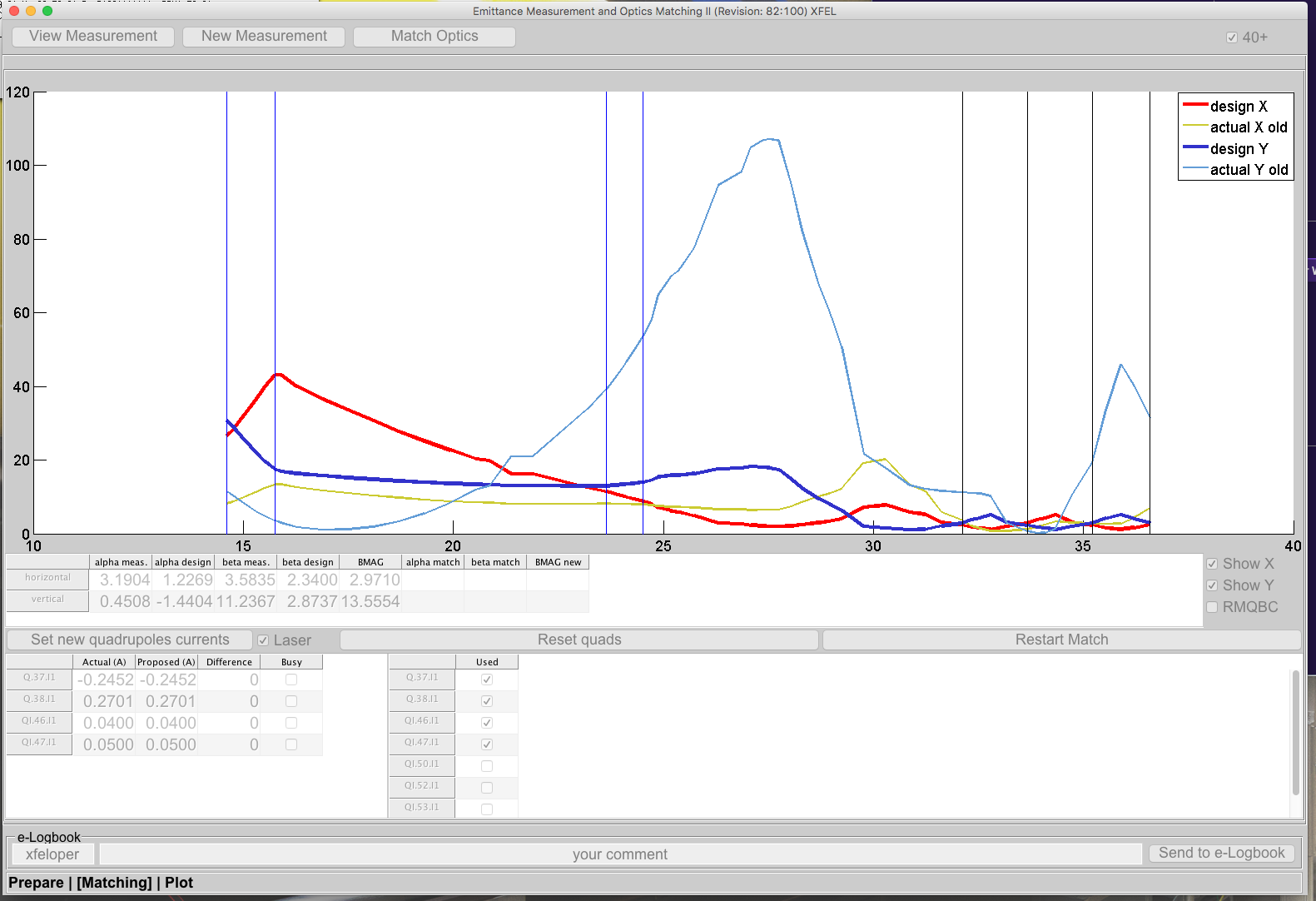 Matching
FODO
Optics Matching
Screen
Quadrupole
reference point
matching quads
A mismatched beam at a reference point can be “matched” by tuning upstream quads
Results from a optics measurement are used from a matching tool to calculate a quad setup
Another measurement is required to confirm improved BMAG
Iterate until desired mismatch is reached (better than 1.1)
Matching or NOT Matching?
In standard operation we typically load a file from a previous SASE run. Therefore we can assume the configuration of the matching quads is correct if the gun is set correctly (otherwise SASE performance would be poor).

Set machine (injector) on-crest (zero chirp and zero curvature) and energize the quads correctly
If a file is loaded try to match without changing the quads – assuming the quads are set correctly before
vary gun phase
vary main solenoid
Try matching with quads if gun phase and solenoid do not improve matching
Energizing of injector cold quads
If matching with the quads is done on-crest the magnets between A1 and AH1 need to be:
energized correctly for on-crest (chirp, curvature and third derivative equal zero) energy profile before matching
energized again after matching and setup of off-crest compression parameters
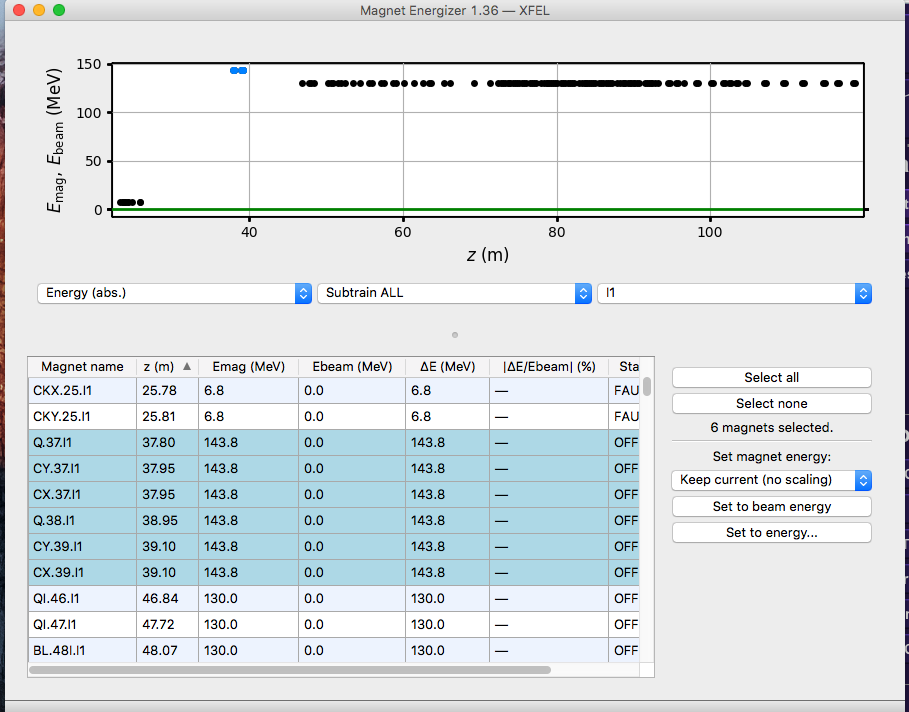 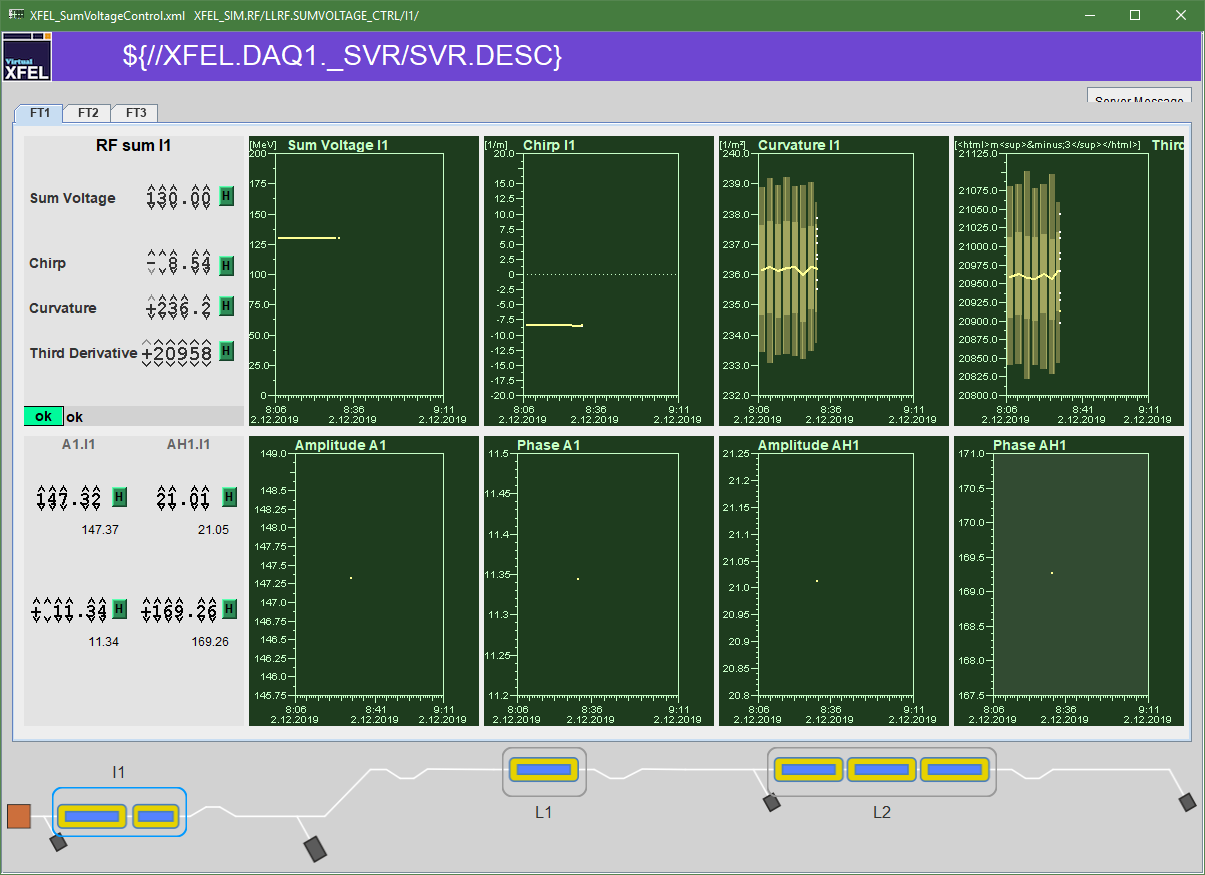 Tools at XFEL
XFEL Tools
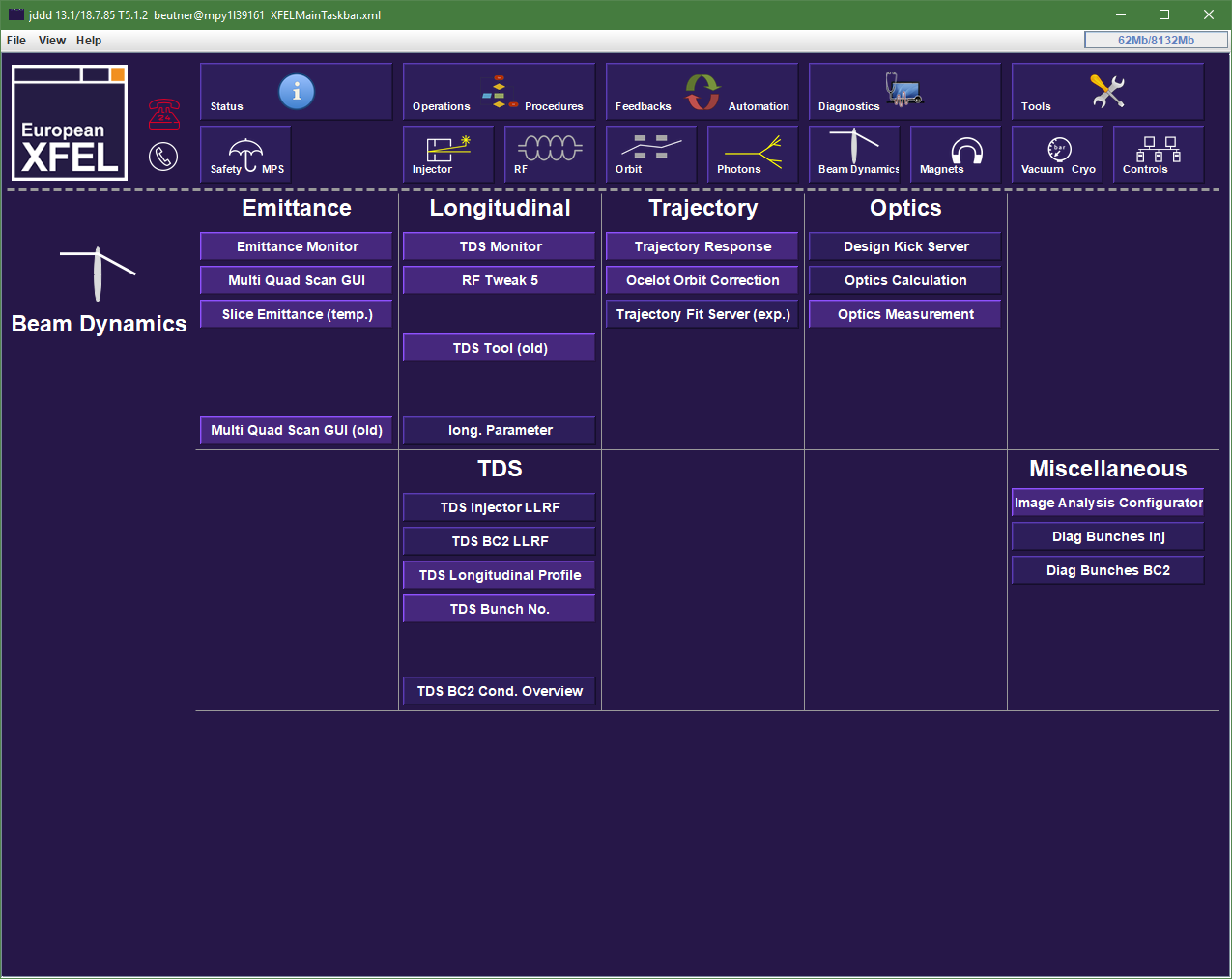 Emittance Monitor Tool
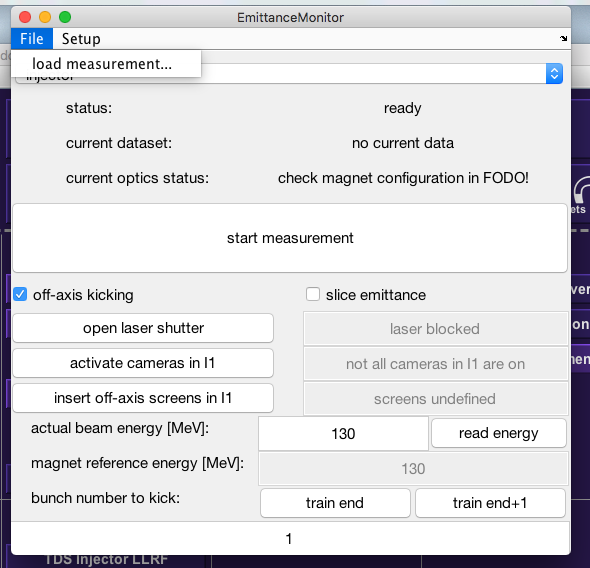 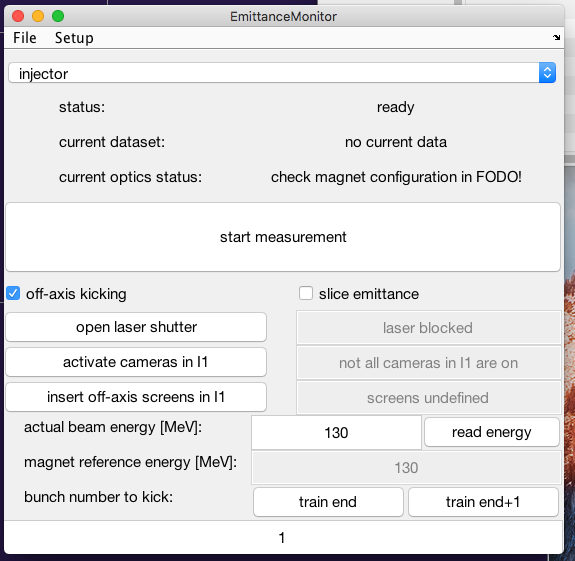 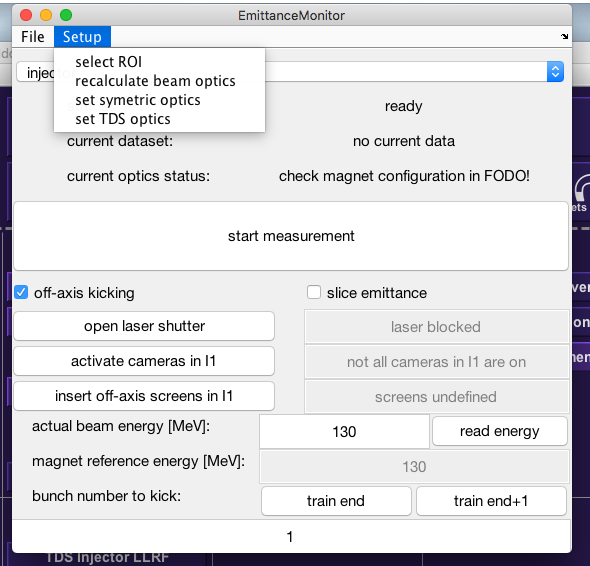 Unified Emittance and Optics Tool:
Projected Emittance
Slice Emittance (not in B1)
on-axis measurements
off-axis (presently only in I1)

Optics Matching

Can load old measurement data

If kickers for off-axis screens are used a bunch number can be selected
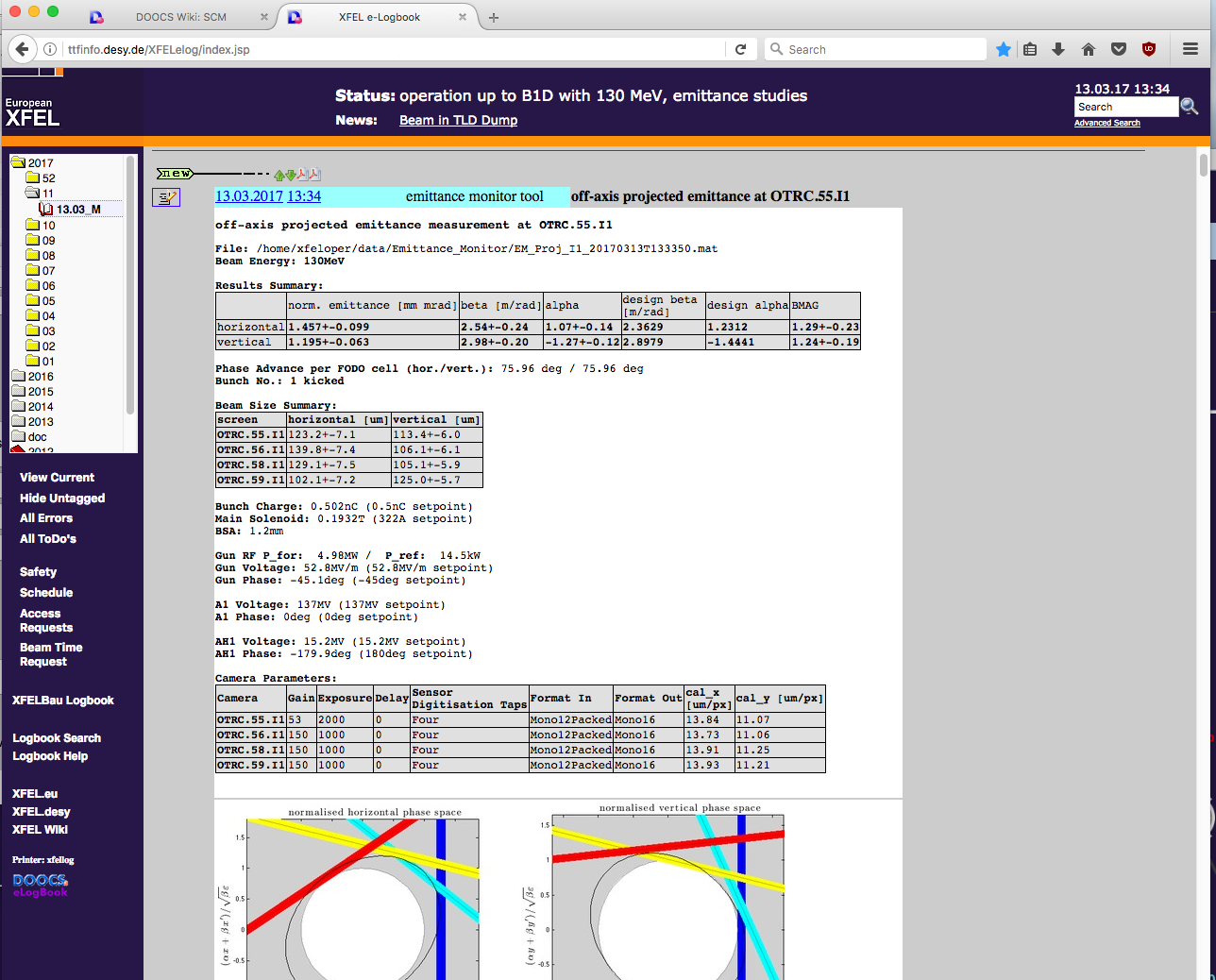 Measurement Summary
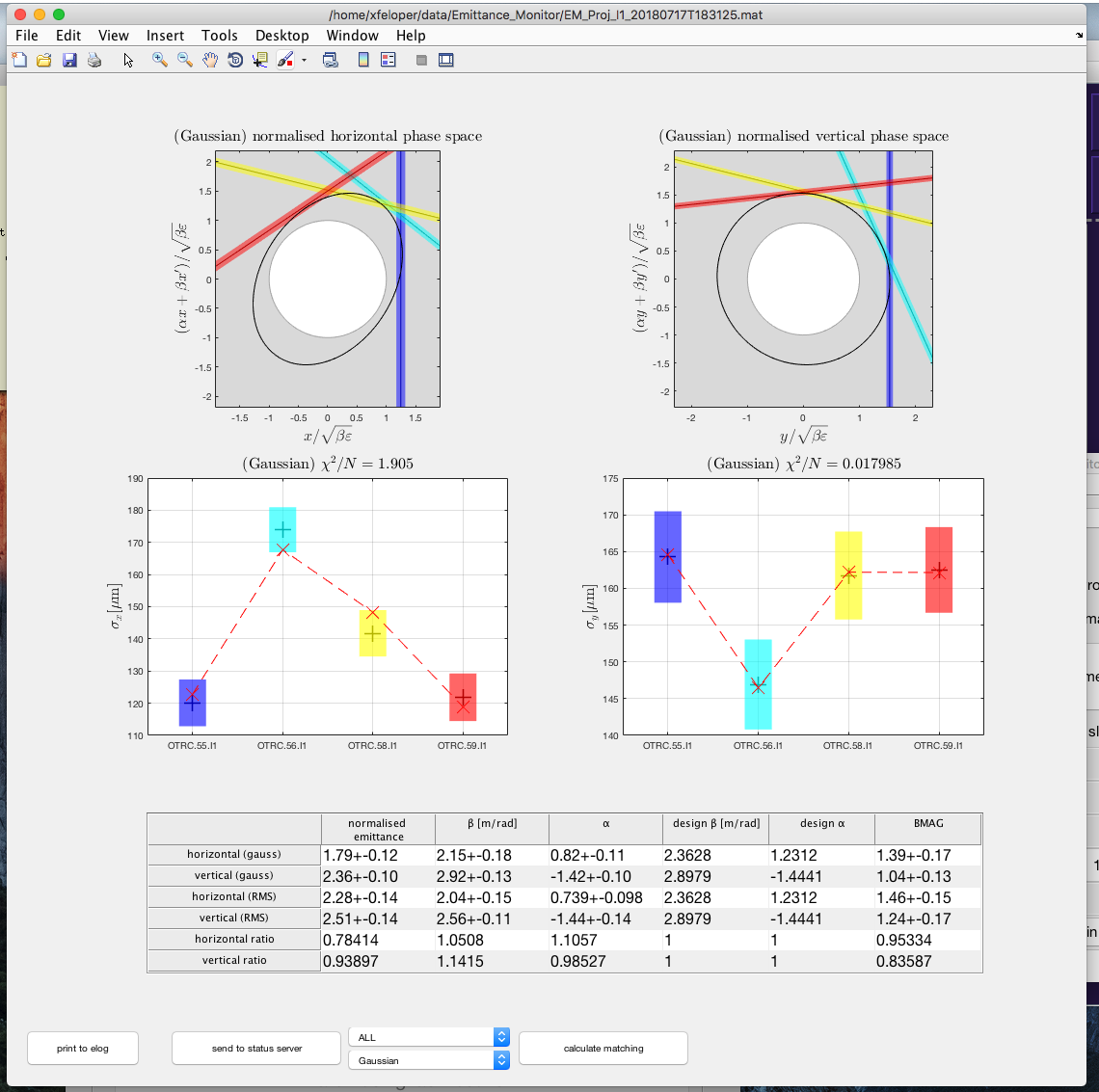 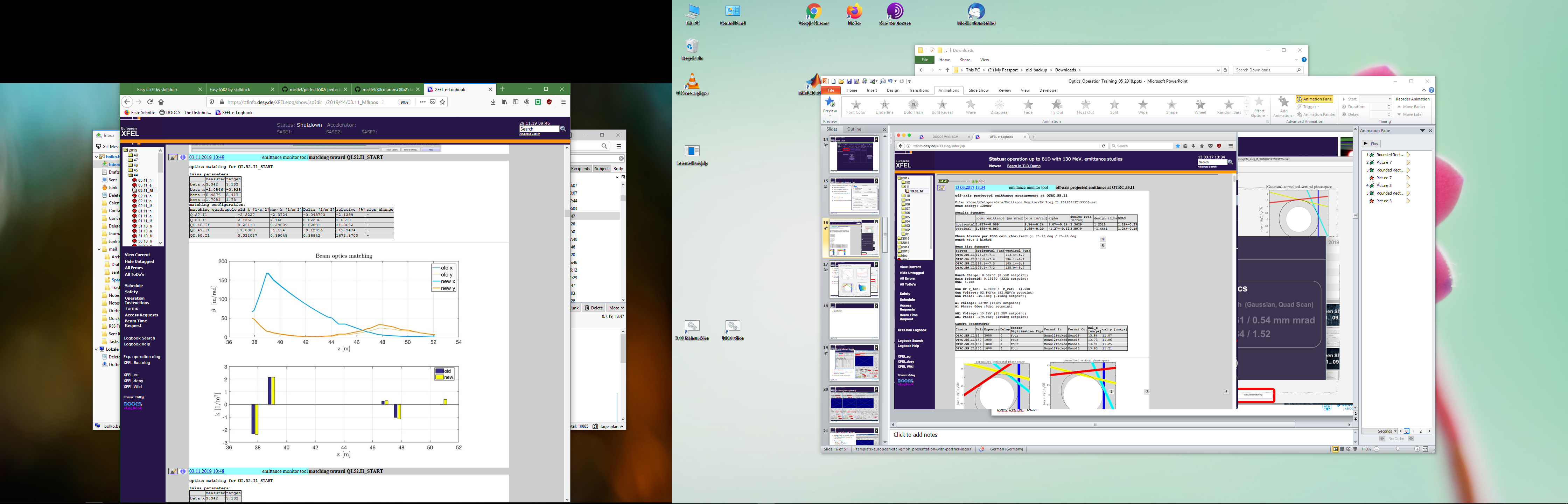 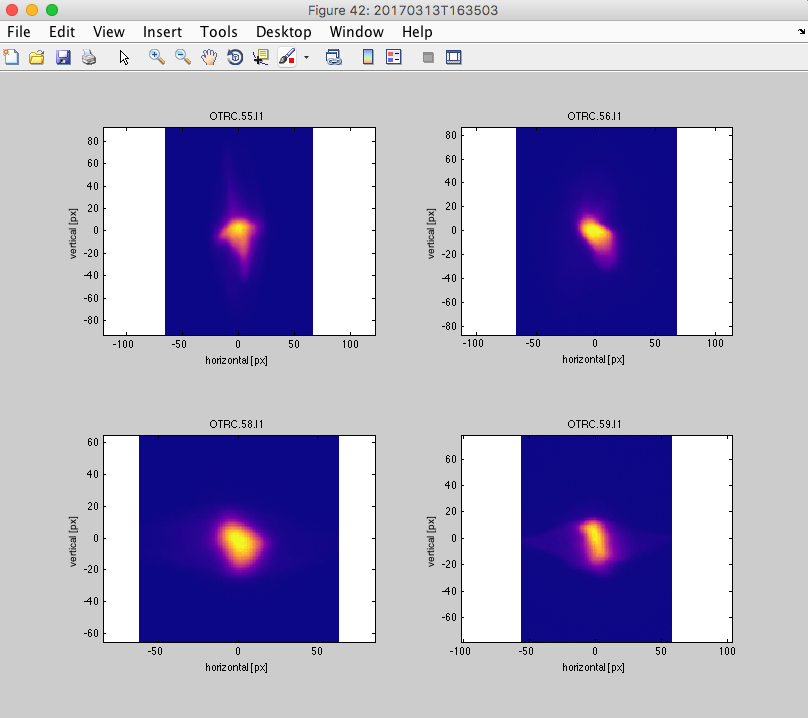 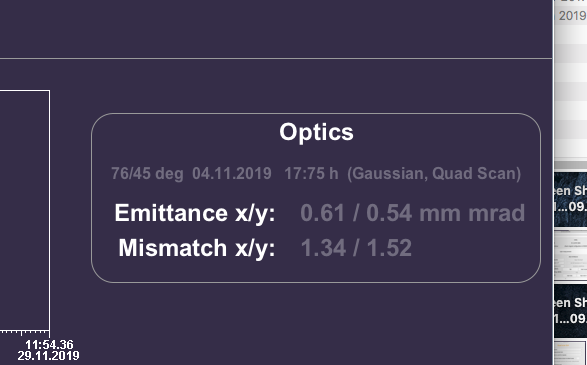 Slice Emittance
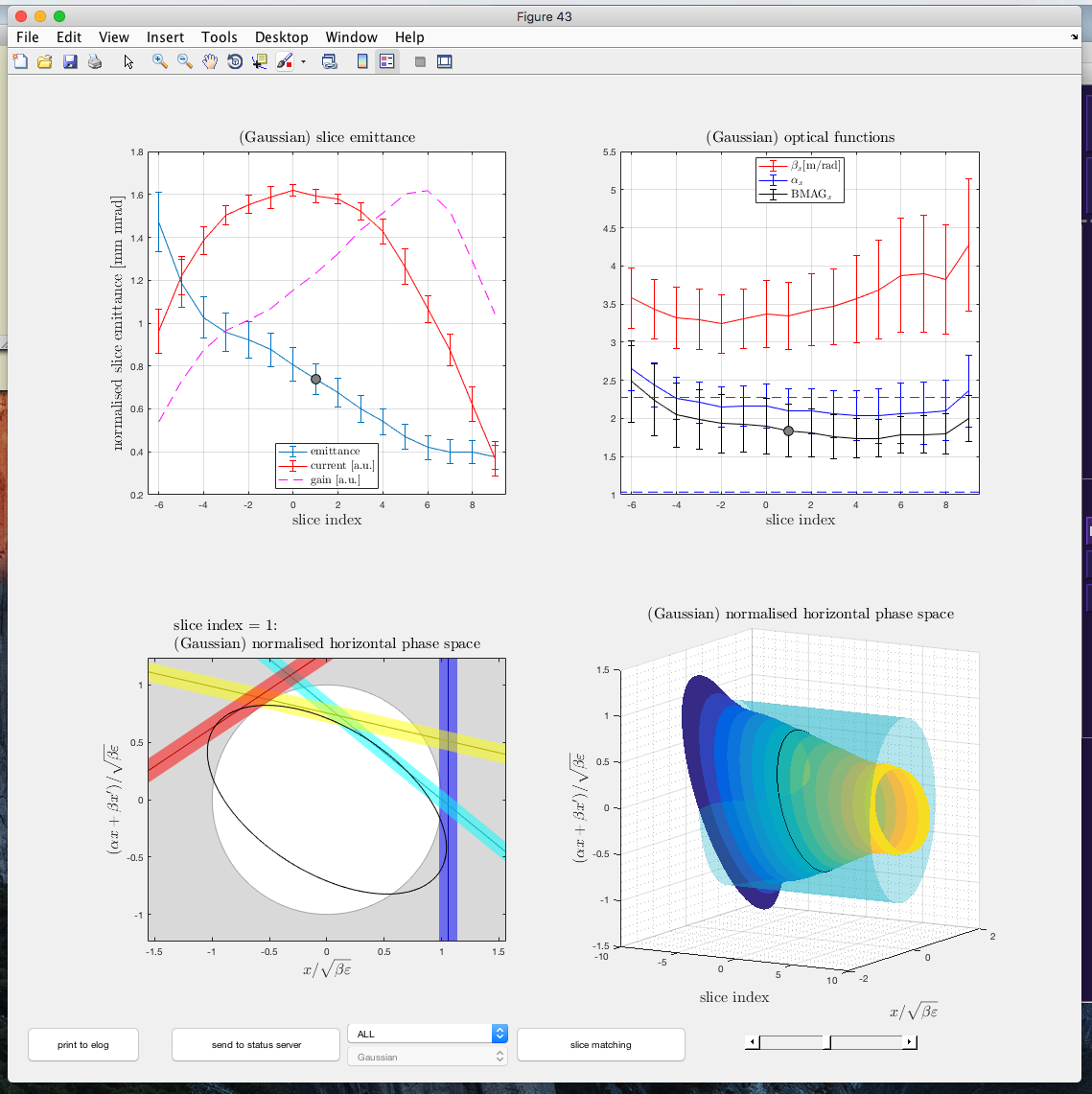 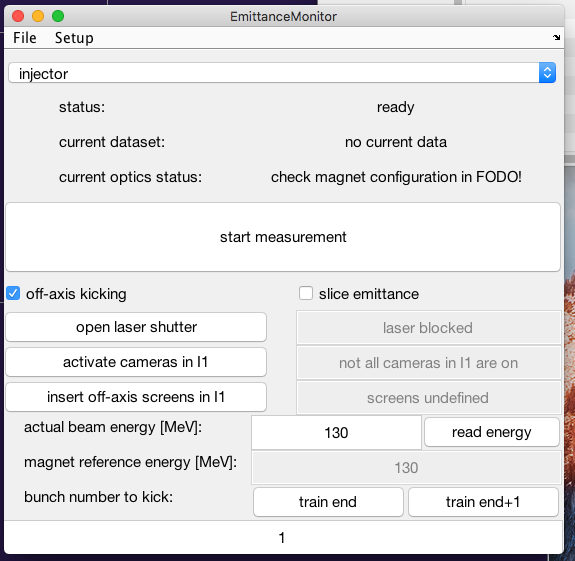 Using the TDS slice emittance can be measured
TDS needs to be in operation
set TDS phase and voltage
TDS optics (76/45) deg has to be set in machine (use design kick server to set)
Multi Quad Scan GUI
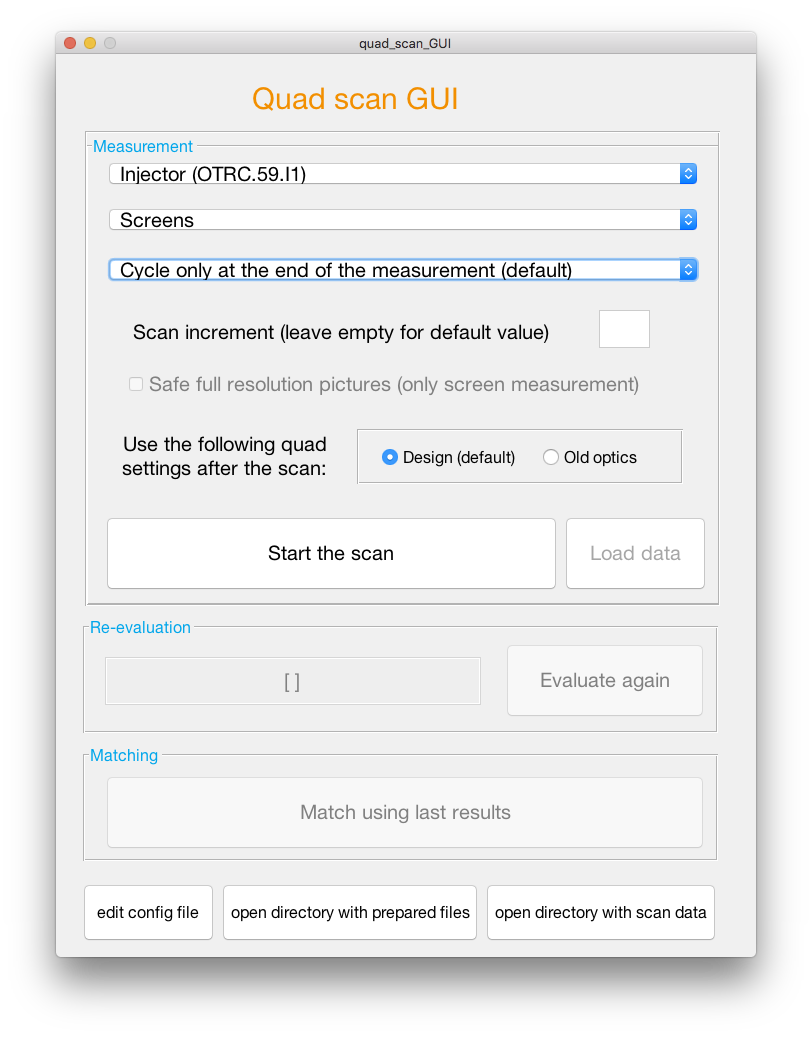 Select a beamline section
Increment: only every nth step of the measurement will be taken.
Select the measurement device: Screens or wires? The default device is automatically set for each beamline section.
Chose beam optics after measurement: either design values or beam optics used before the measurement.
Select the preferred  cycling procedure.
New button: load and plot old measurements. Opens a file selector GUI.
Start the scan
It is necessary to change matching quads, wire scan detectors or something else? Press ‘edit config file’.
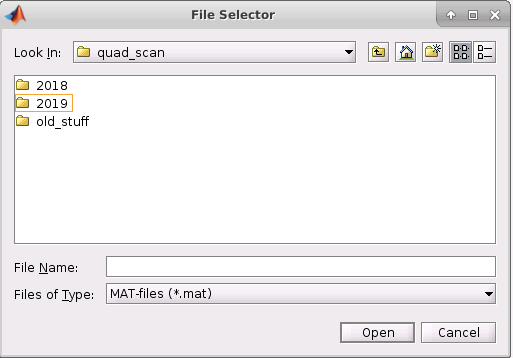 Access to the prepared quad scan files.
Access to all quad scan measurement data.
Measurement results for quad scans with screens
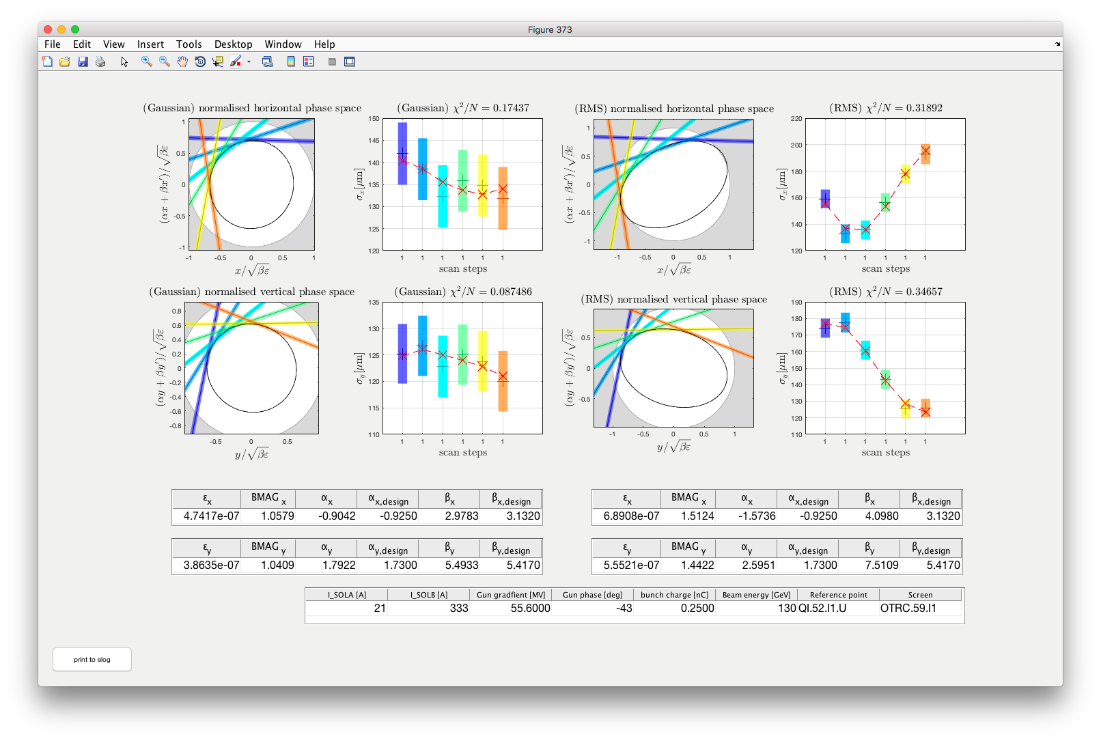 Well know measurement presentation after a quadrupole scan using screen as measurement devices.
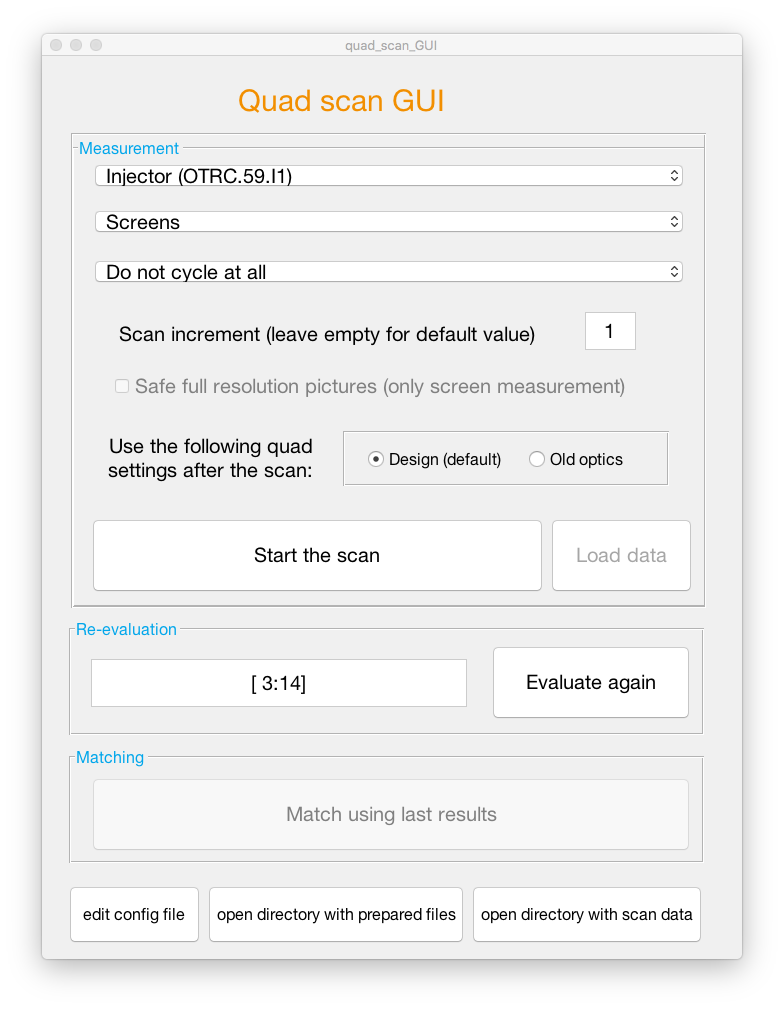 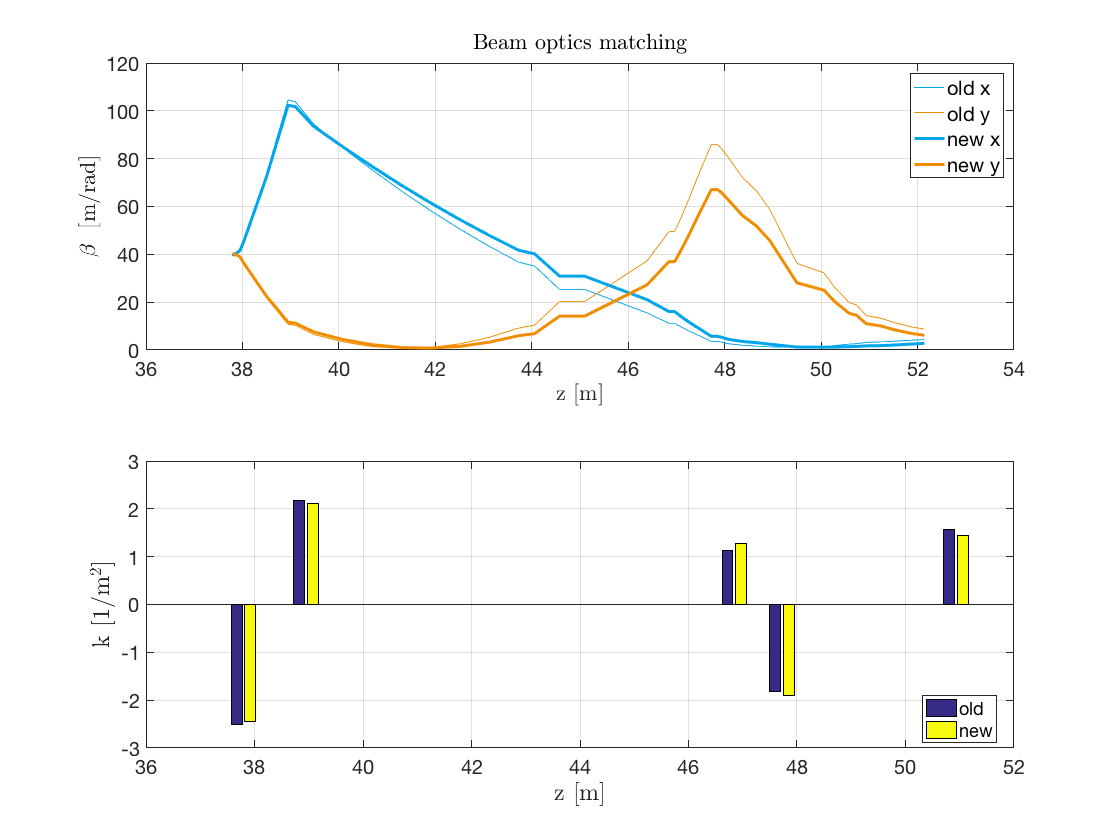 The matching routine uses either the last measurement or the last re-evaluation of the measurement data.
Match using last results
Typical result after matching calculation. This plot is only shown if the algorithm found a solution.
Measurement results for quad scans with wires
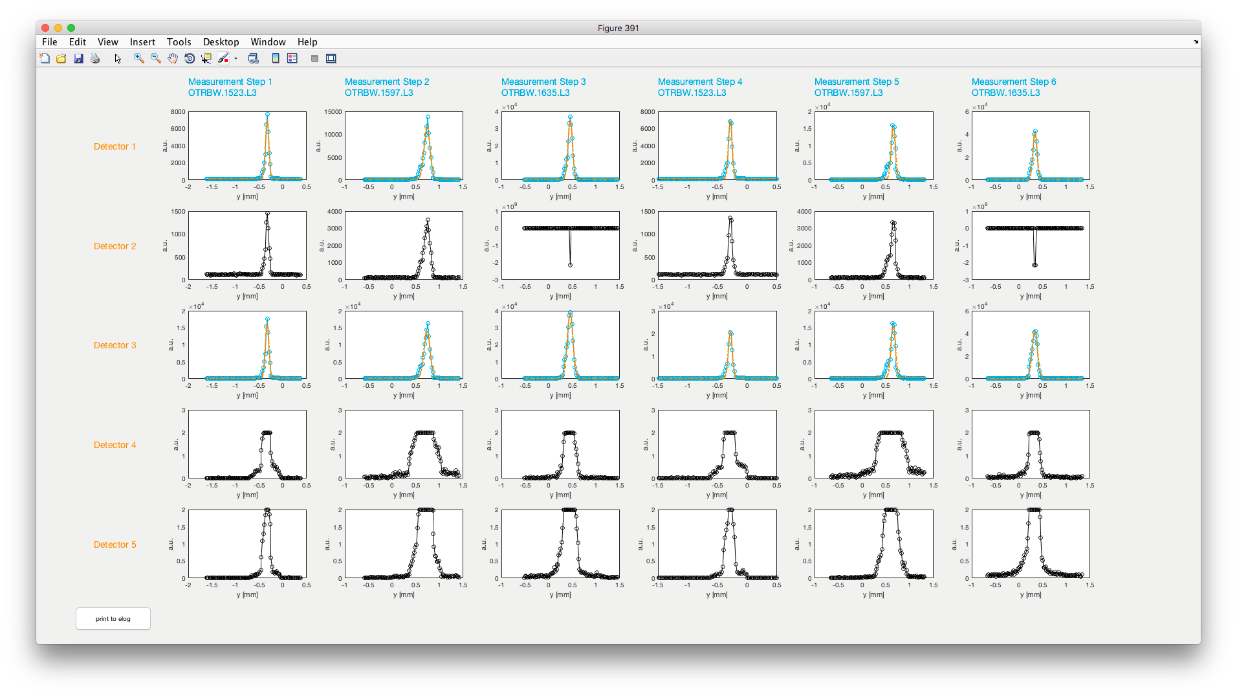 Signals from all wires and for all measurement steps
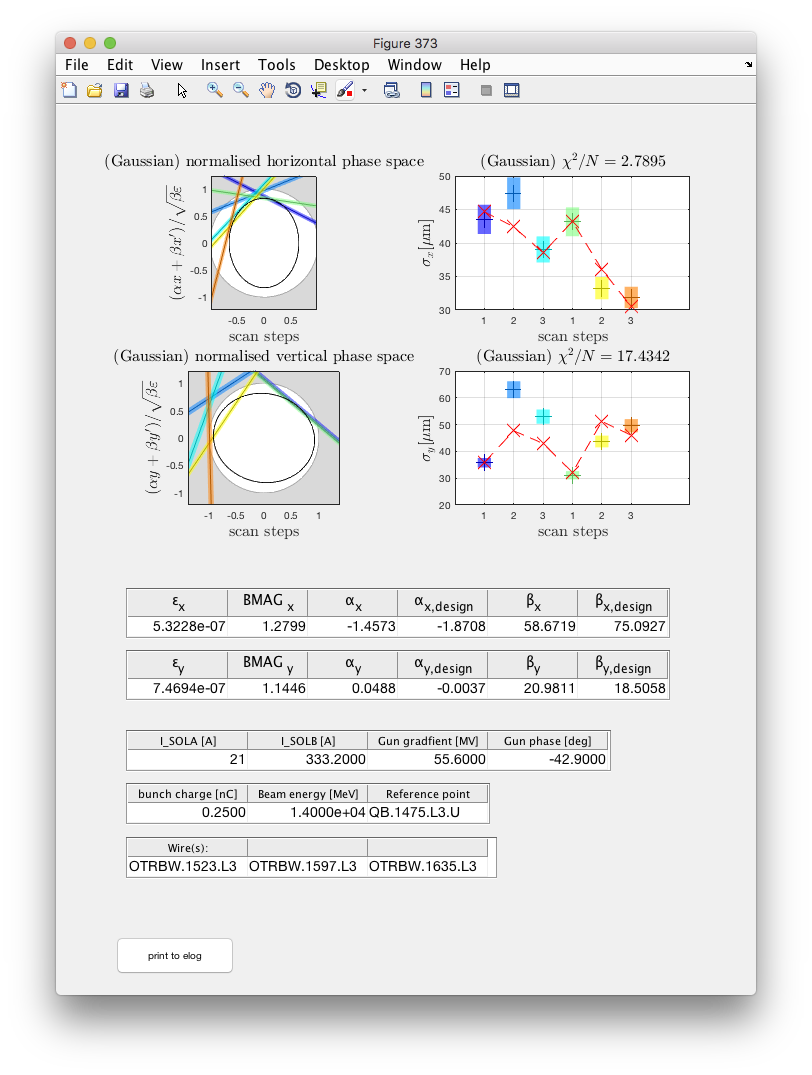 <- Detectors ->
<- Measurement steps ->
Blue intensity traces indicate that the data from the respective detector is used for the evaluation. 
Thus, saturated signals should be presented in black, which means they are not considered in the evaluation.  
The upper plot is shown twice, one plot for each plane.
Normalized phase spaces and beam sizes as well crucial  scan parameters from the measurement.
Deselecting single measurements
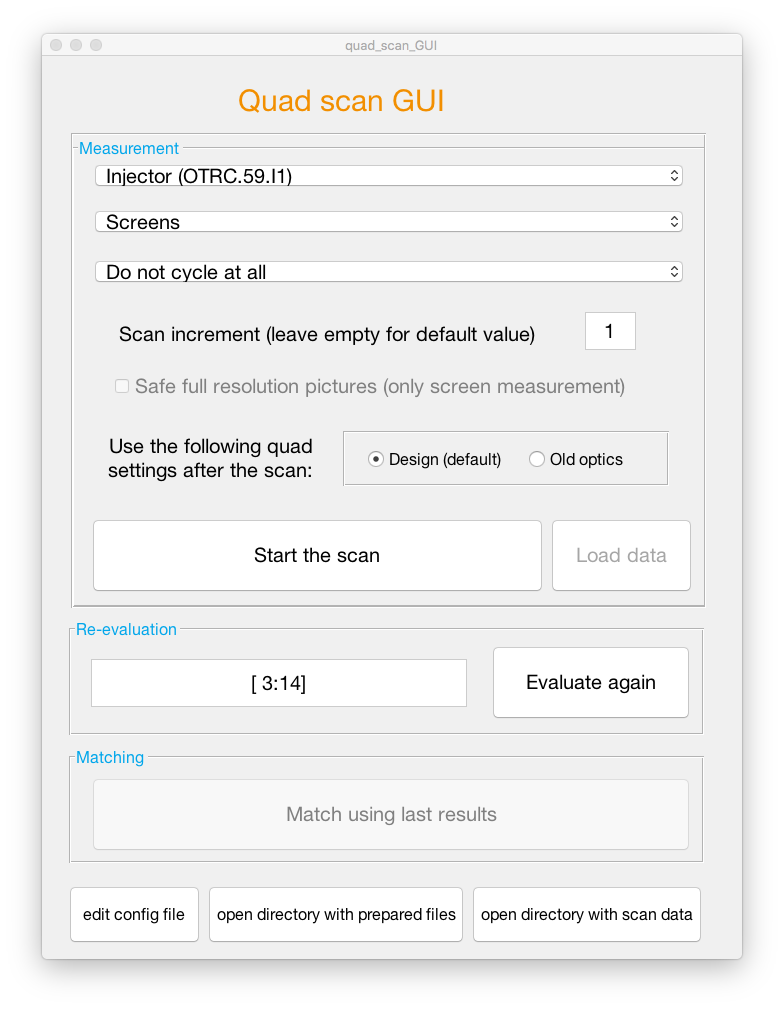 It is possible to evaluate only a selection of the taken data steps.
Write all step numbers that should into that field and press ‘Evaluate again’. 
You can use MATLAB type vector definitions like [3:7] = [3 4 5 6 7].
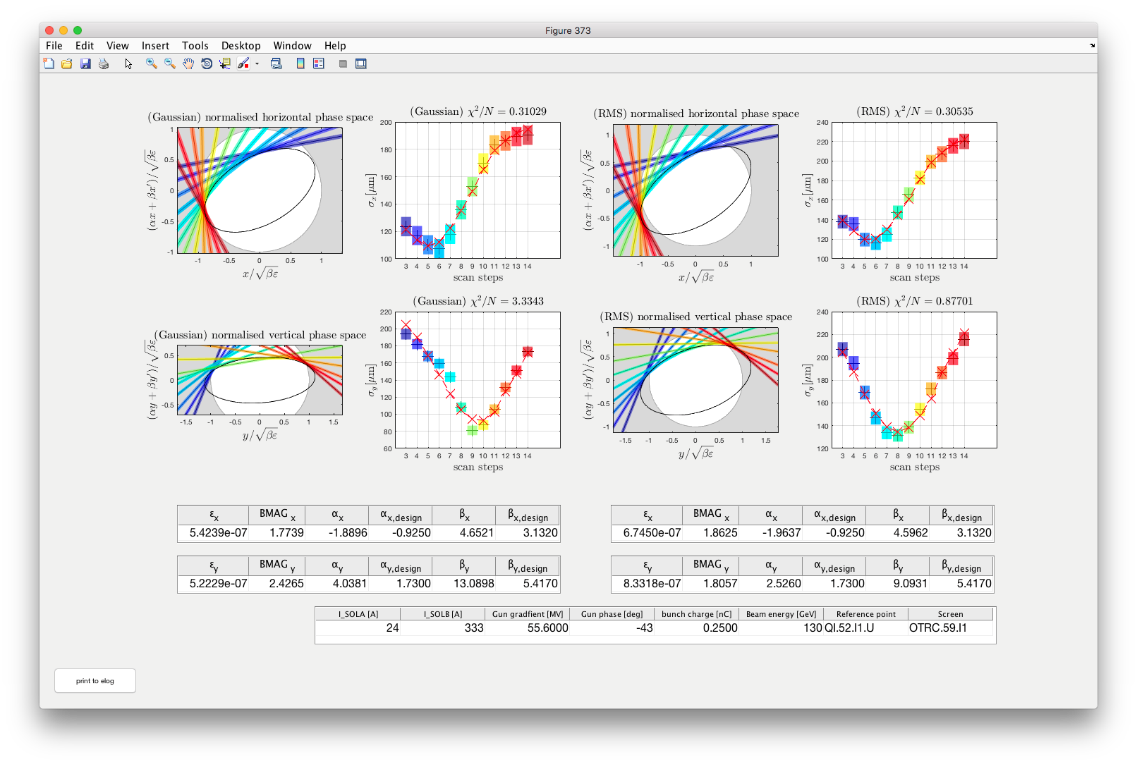 Be careful with the deselection of measurement steps and with the following evaluation of the data!
This functionality must only be used to deselect measurements steps that went clearly wrong (e.g. no beam). 
It must  not be used to deselect ‘unwanted’ measurement steps to improve e.g. emittance size or beam optics matching!
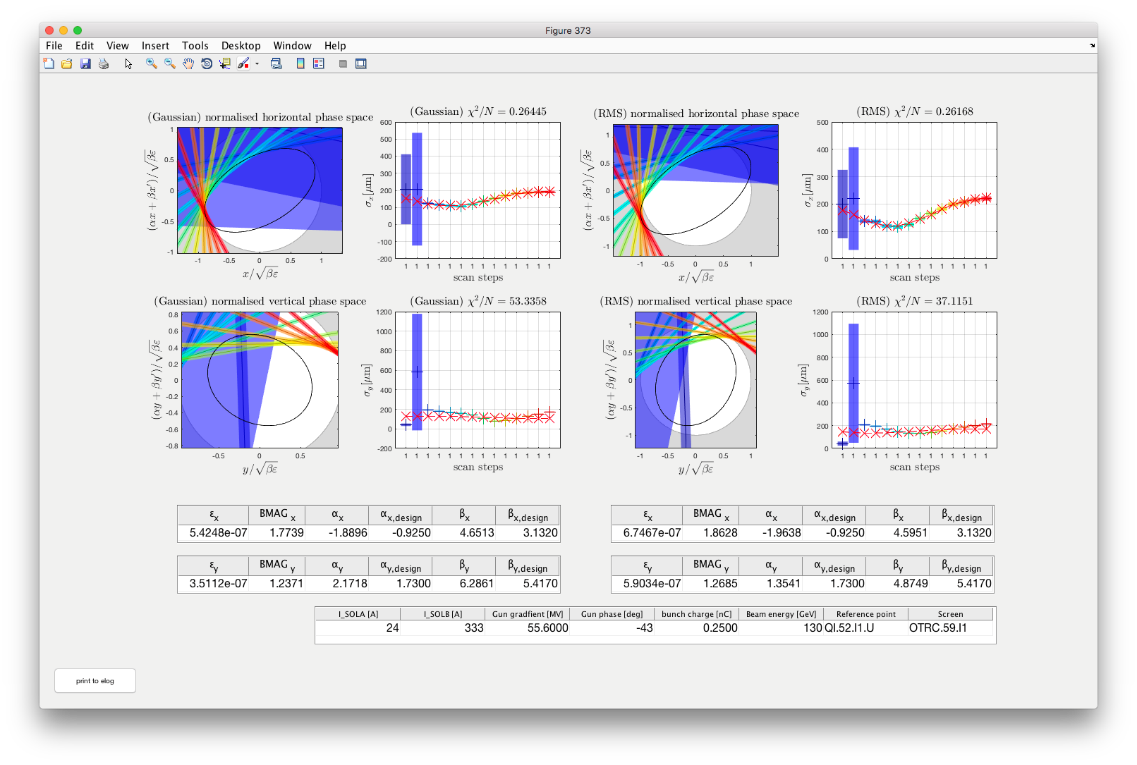 After deselecting the first two measurement steps
The first two measurement steps were taken steps without beam.
Camera Server Issues
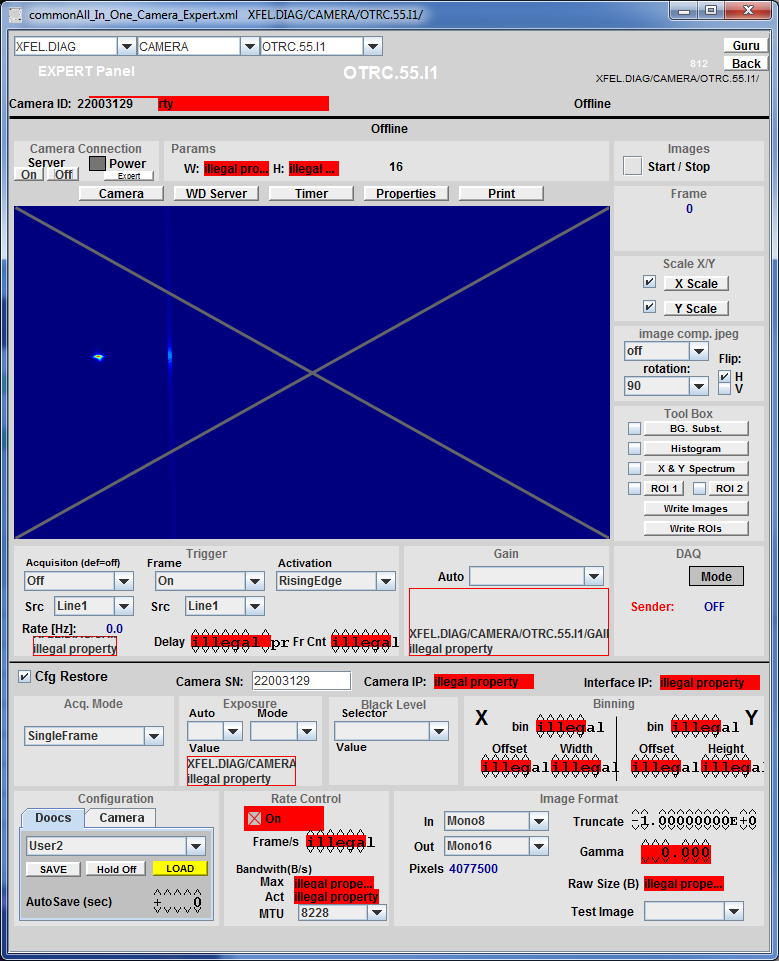 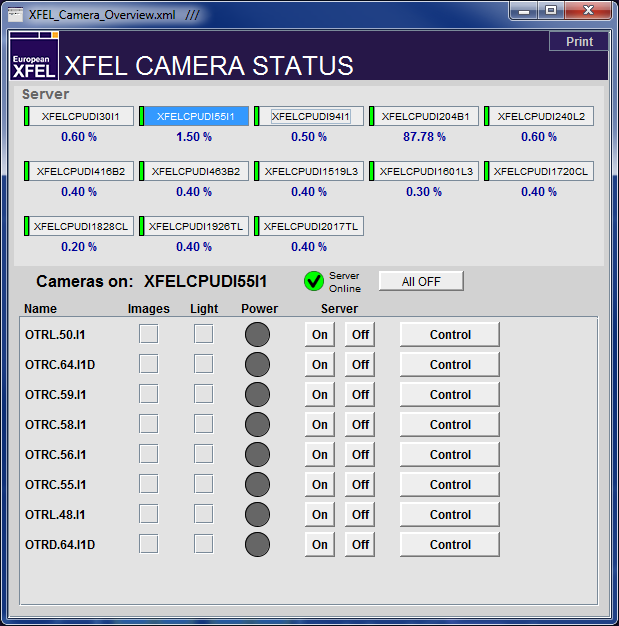 Check CPU load
Only the 4 cameras in the sectionshould be powered
Deactivate image acquisition
Camera (Server) Startup
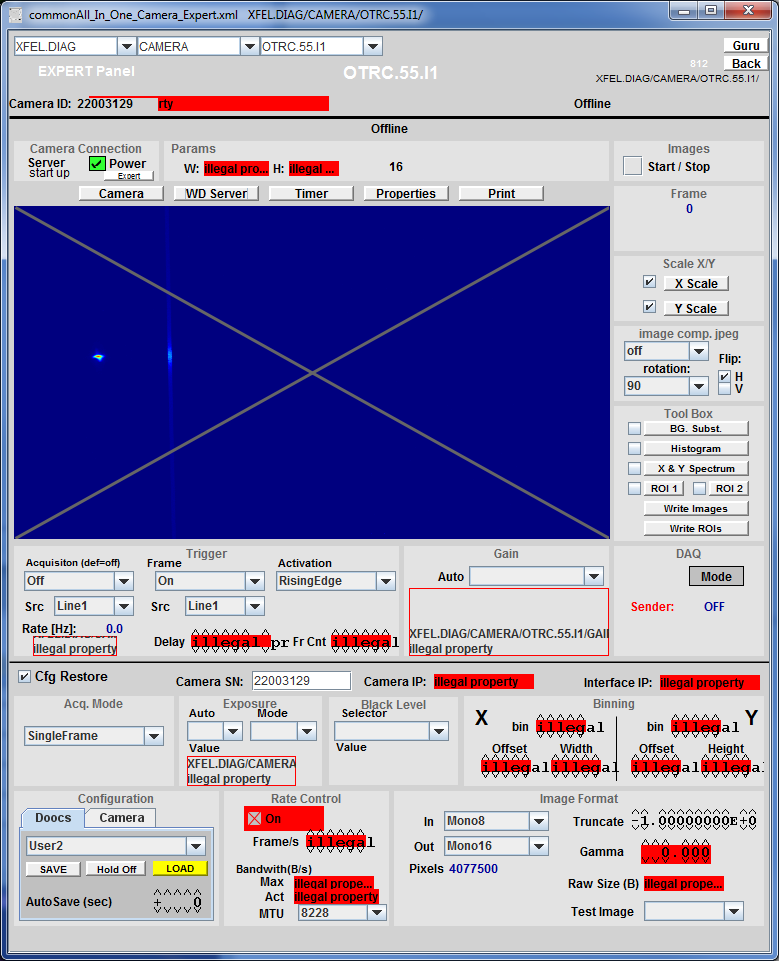 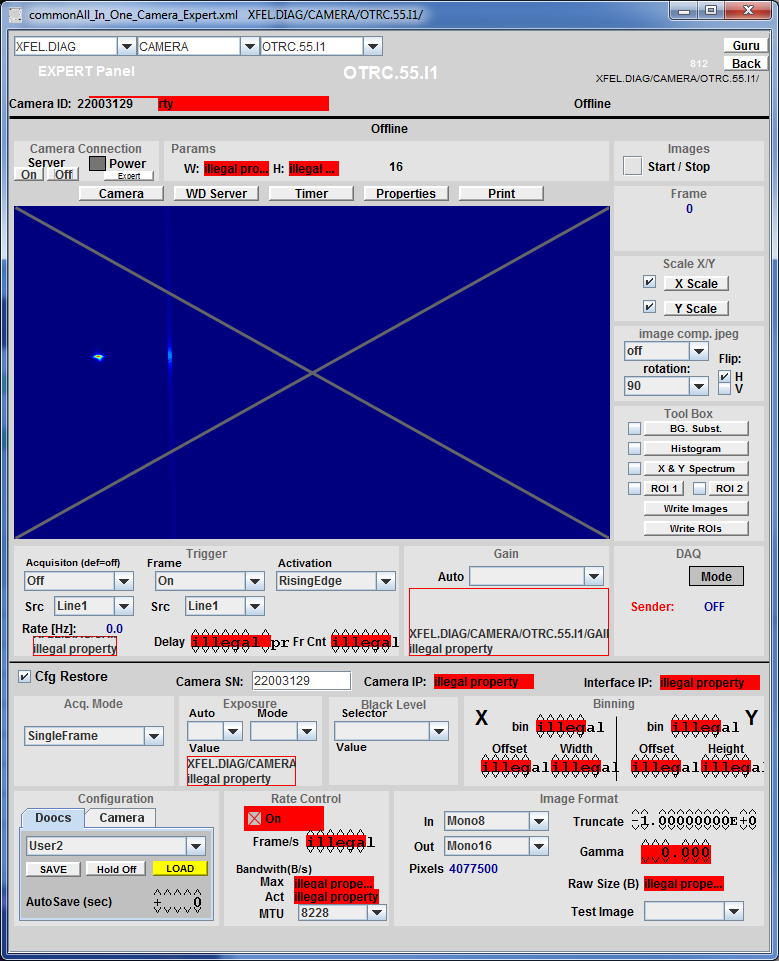 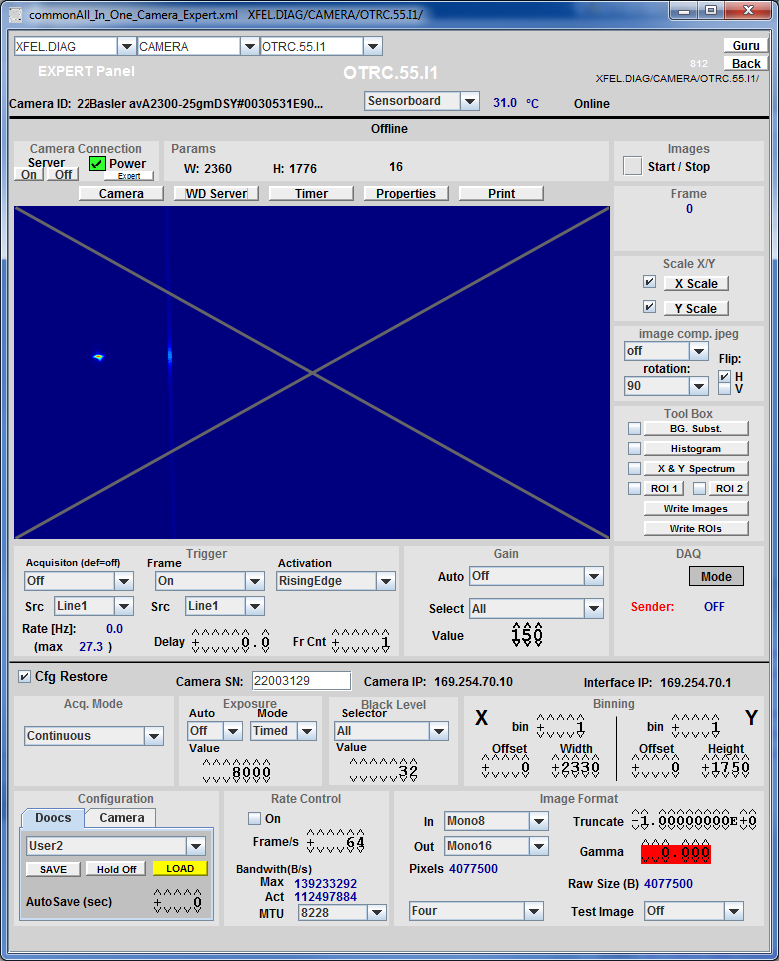 Camera Default Values
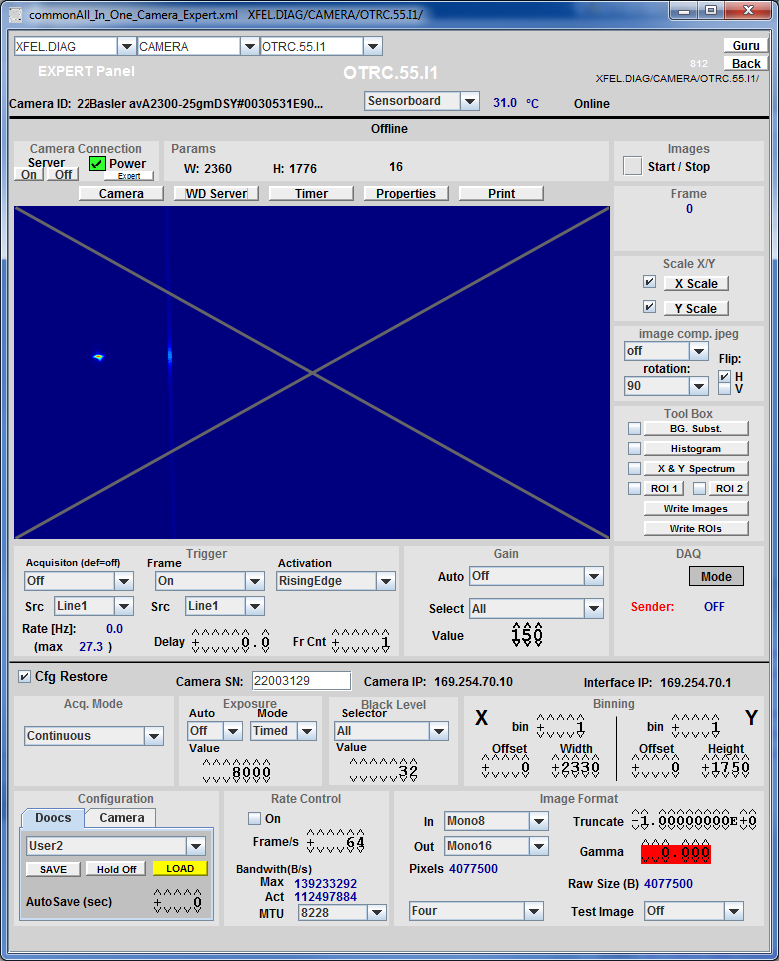 Default Values of cameras are setif Emittance Monitor is used to activate them
Proper settings:
IN: Mono12Packed
OUT: Mono16
Truncate: -1
Exposure: maximum 1000
Acquisition: off
Frame: on
“Tool Box” checkboxes: off
Image Analysis Server Expert Tool
Check if you can see images updating in “Continuous” mode
In case of problems => restart image analysis server via the Doocs watchdog (call expert RC, BB, J. Wilgen, or any controls person with permission)
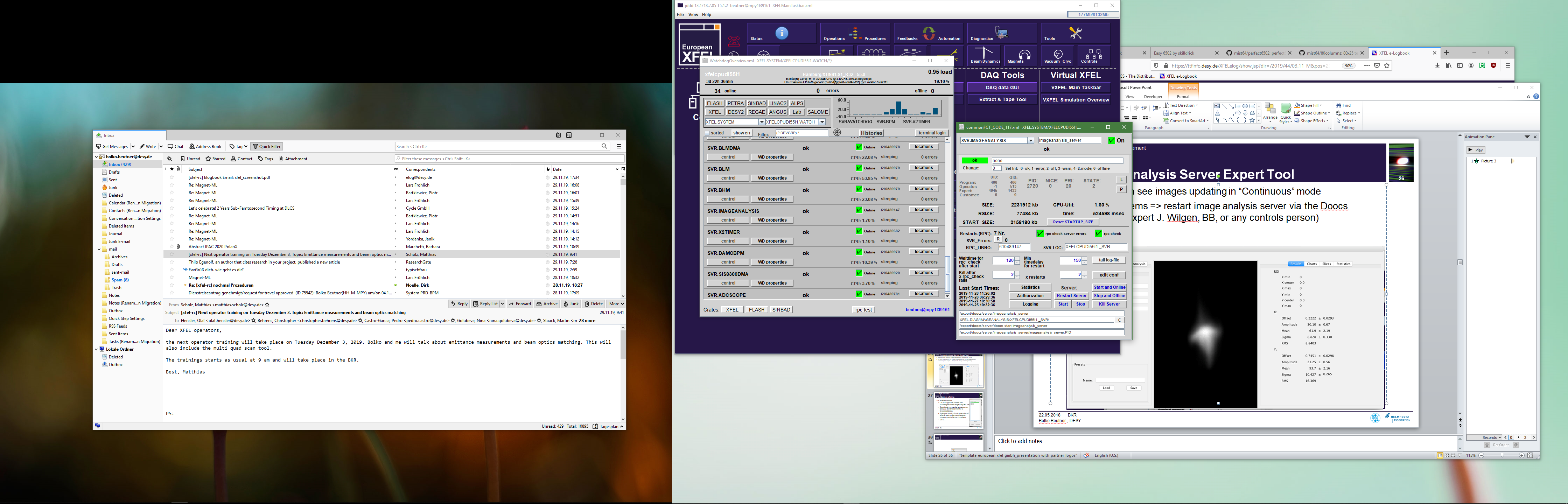 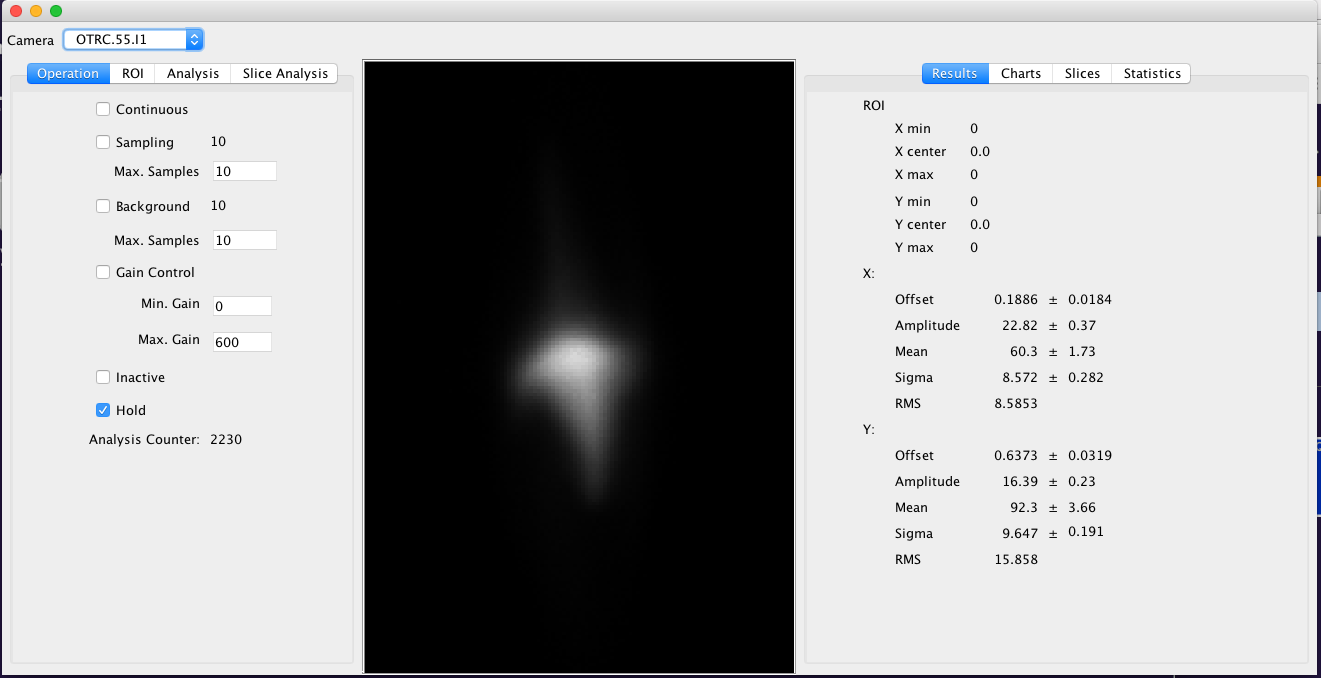 Camera Lifetime
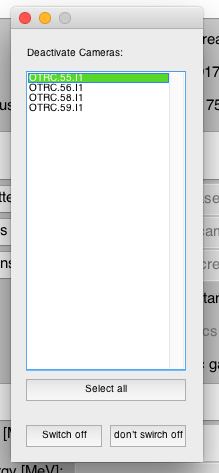 Cameras die fast!
On average each camera was exchanged once during the injector run
Deactivate cameras every time you don’t need them for a foreseeable time
Emittance Monitor Tools gives a list offall activated emittance cameras at shutdown and offers to close them
Do it….
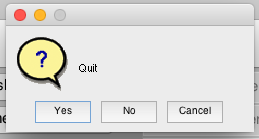 Thank You for Your Attention…
Literature:
M. Minty and F. Zimmermann, “Measurements and control of charged particle beams”, Springer, Berlin, Heidelberg, New York, 2003.
F. Loehl, “Measurements of the Transverse Emittance at the VUV-FEL”, DESY-THESIS 2005-014, TESLA-FEL 2005-03
J. Rossbach and P. Schmueser, “Basic Course on Accelerator Optics”
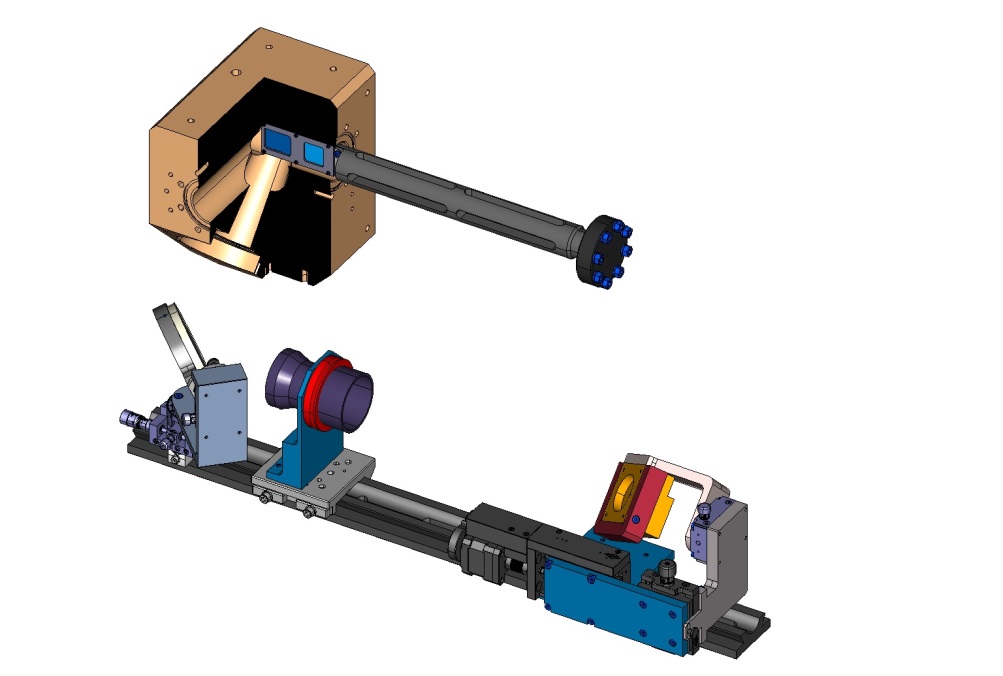 Screen Station for European XFEL
monitor setup
BEAM
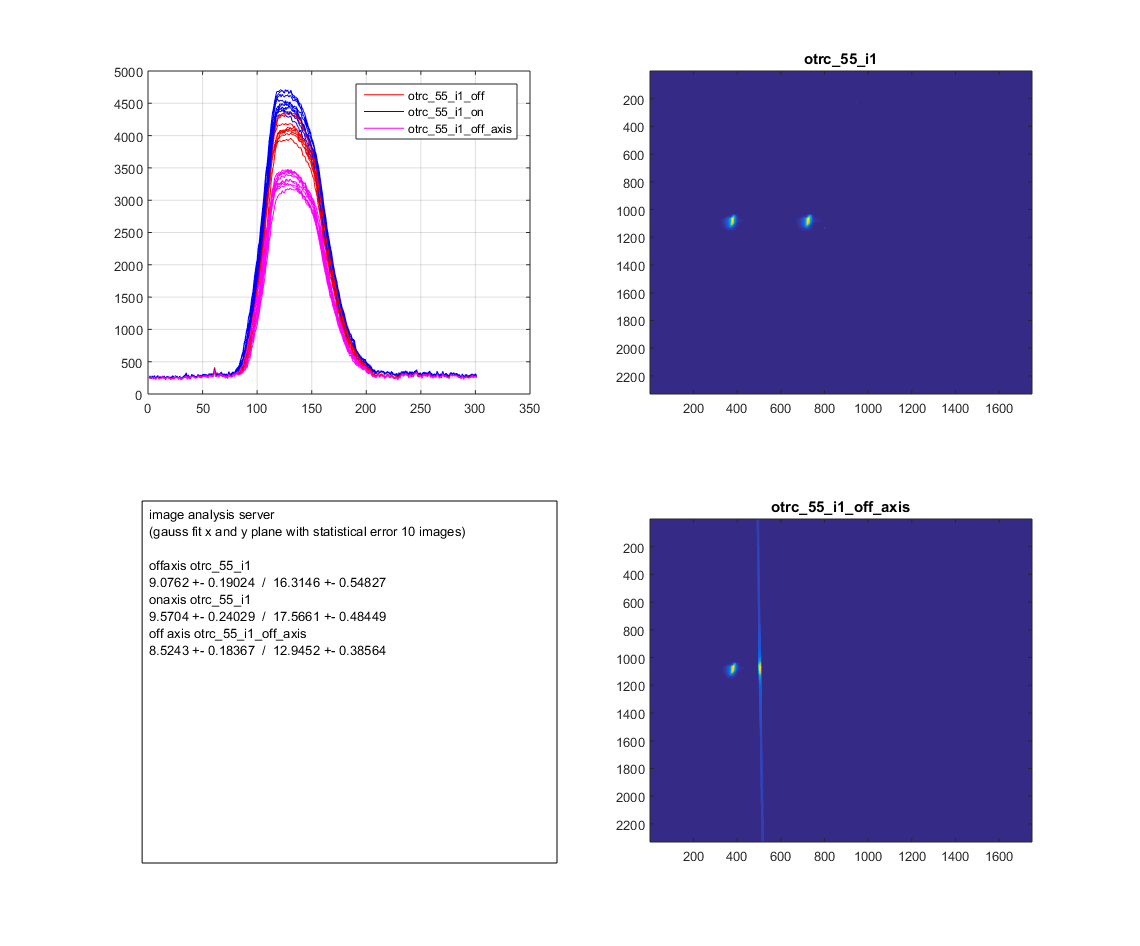 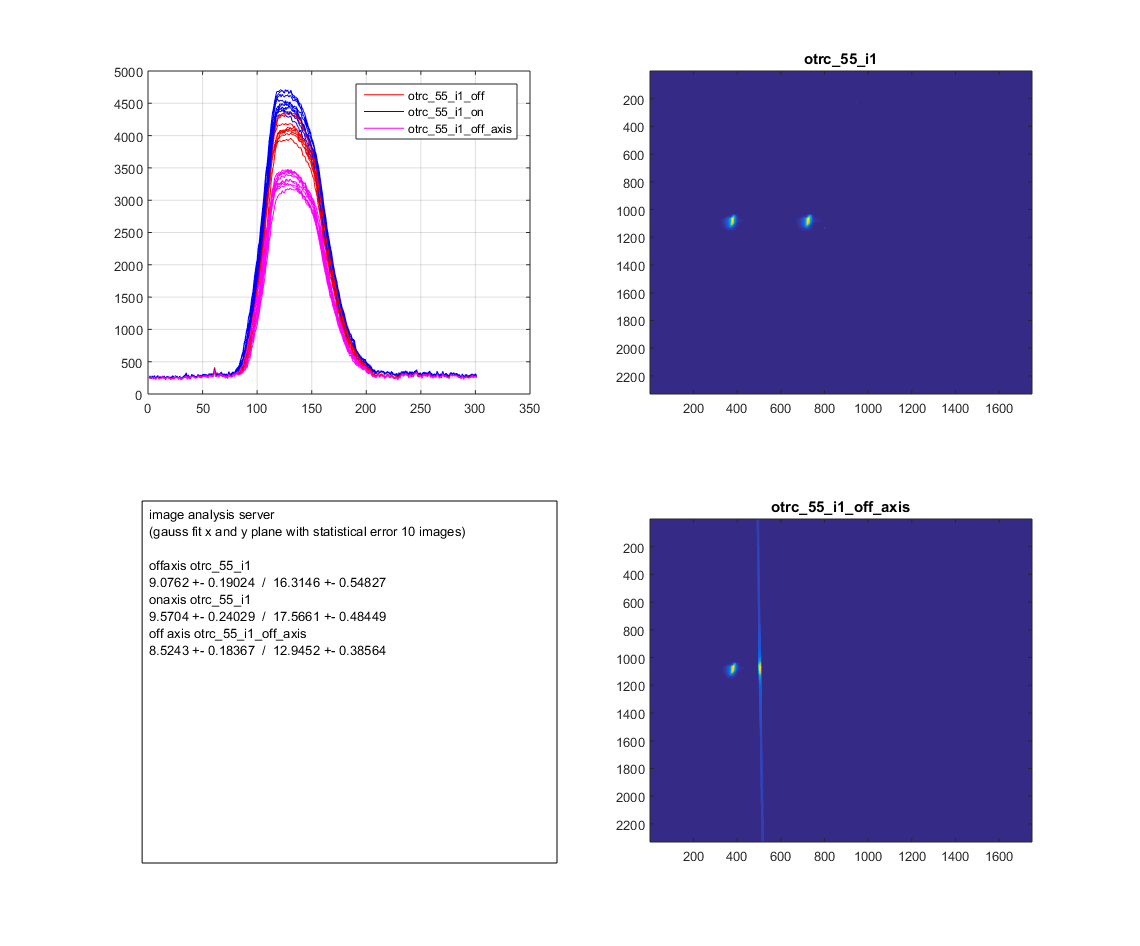 Optical Axis
FLASH II installation
Example: 2 bunch operation second bunch is kicked
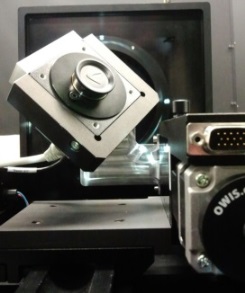 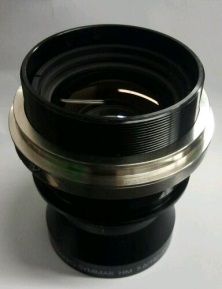 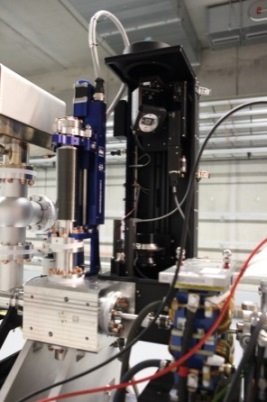 optical Resolution
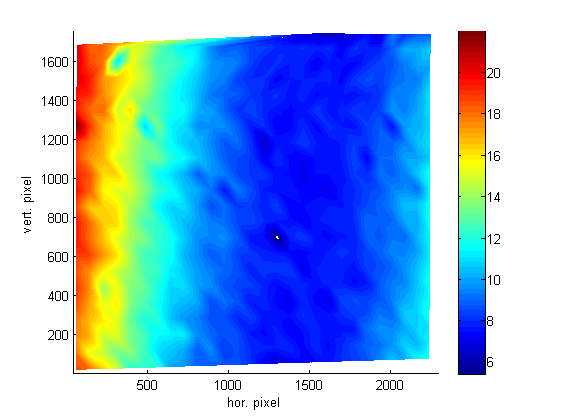 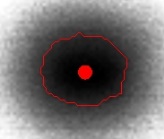 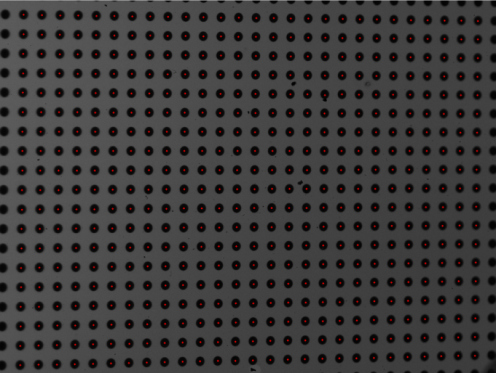 on-axis screen
off-axis screen
Scheimpflug observation geometry
10.5 μm average resolution(dot  → optical „step“ function)
f = 180mm for 1:1
f = 120mm for 1:2
Slide thanks to G. Kube
Ch. Wiebers et al. Proceedings of IBIC2013, Oxford, UK
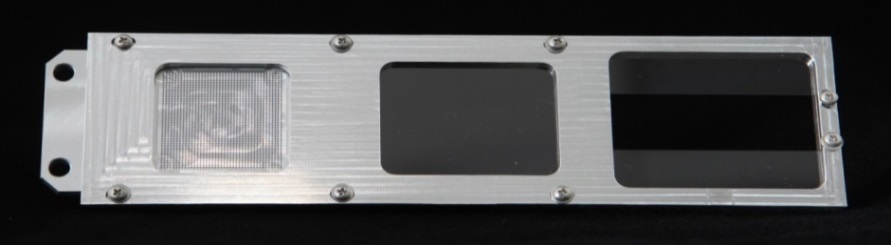 dot grid target(spot Ø .50mm)
200µm thick LYSO screen (on-axis)
2 half 200µm thick LYSO screens (off-axis)
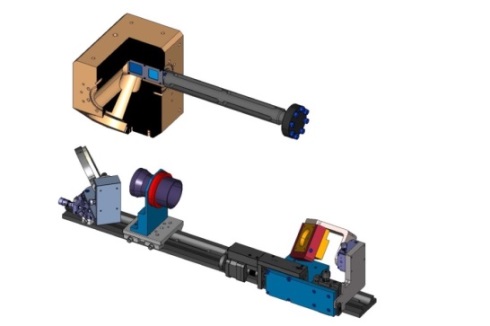 Optics Axis
BEAM
Tool at Start-up
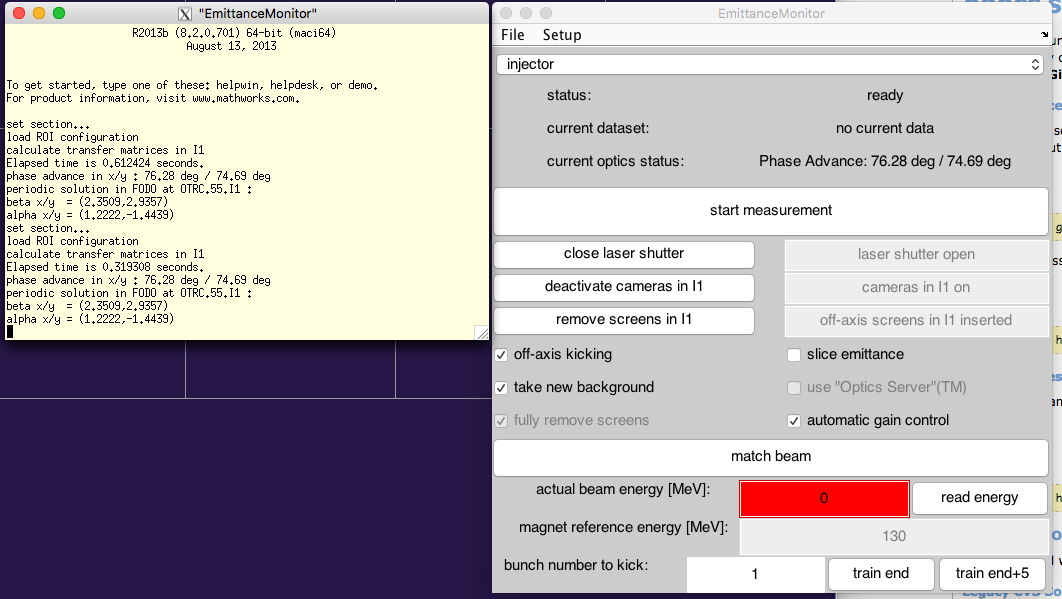 Problems
Screens Inserted correctly / Cameras activated / …
Use buttons on the tool
Is the Orbit good?
Check if beam is on screen?
In case of off-axis measurement try on-axis 
or start kickers manually
Are the magnets properly set?
Strength and magnet energy	=> check phase advance 
projected emittance: (76/76) deg
slice	 emittance: (76/45) deg 
Are the cameras working properly?
Is the Image Analysis Server in operation?
ROI configuration?
Orbit Problems
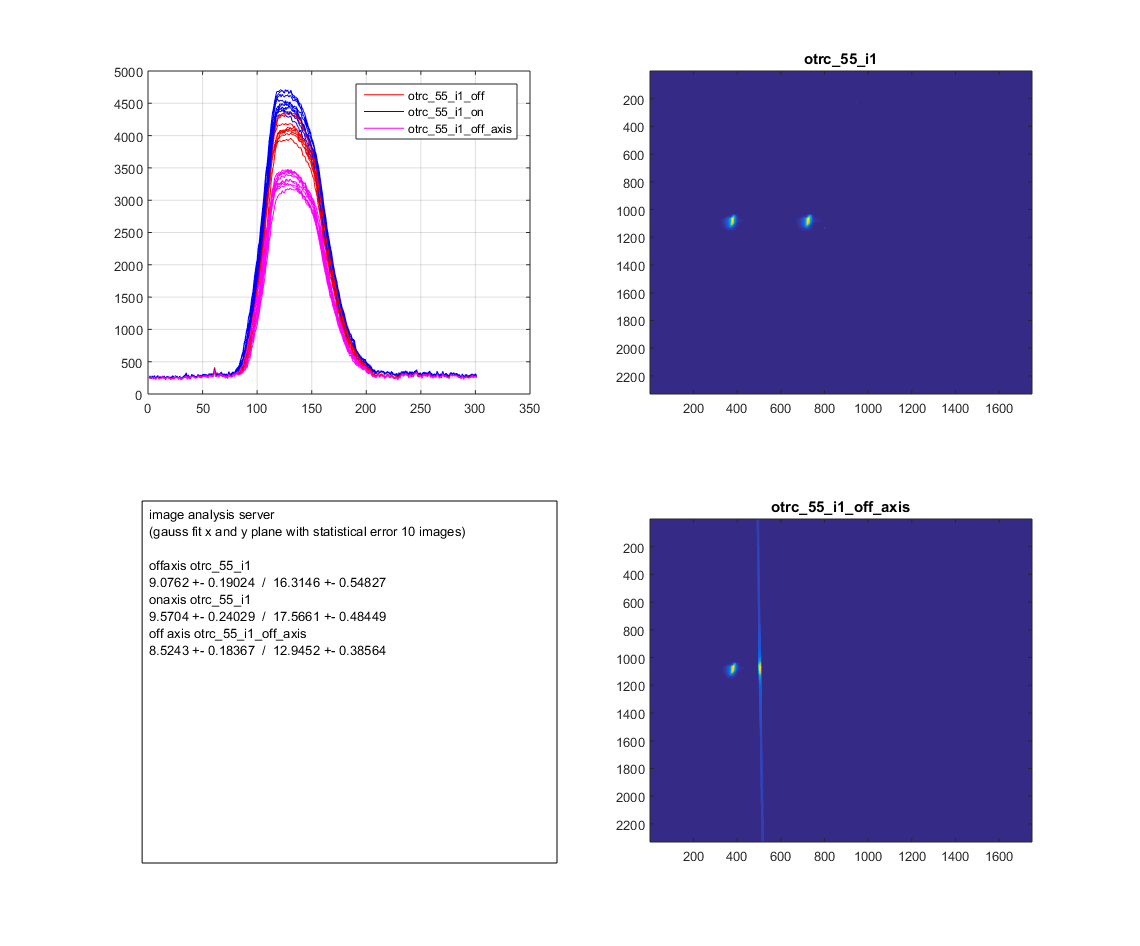 Area of off-axis screens is smaller
Make sure the kicked beamhits them 

Screens in B1 and B2 are of the same size but the imaging on the chip is 1:1(factor 2 in each plane compared to I1)
Field-of-view is 2.54 cm in diagonal
If beam is not visible insert screen in question and move beam with orbit correctors
B1 and B2 field-of-view
I1field-of-view
Energy Setup
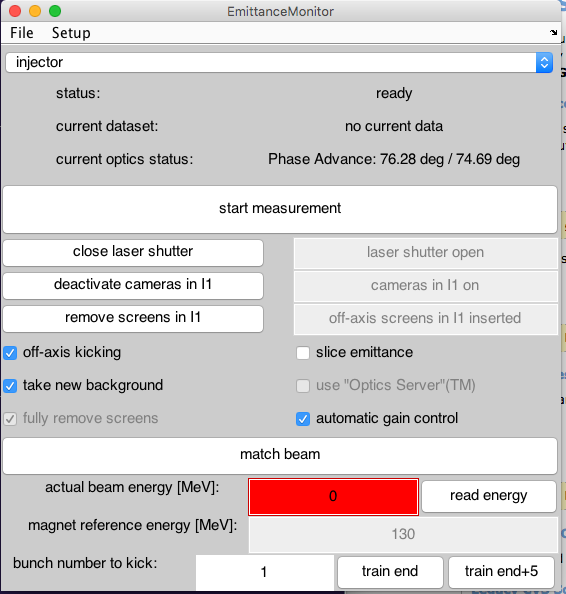 Manual Setting of energy
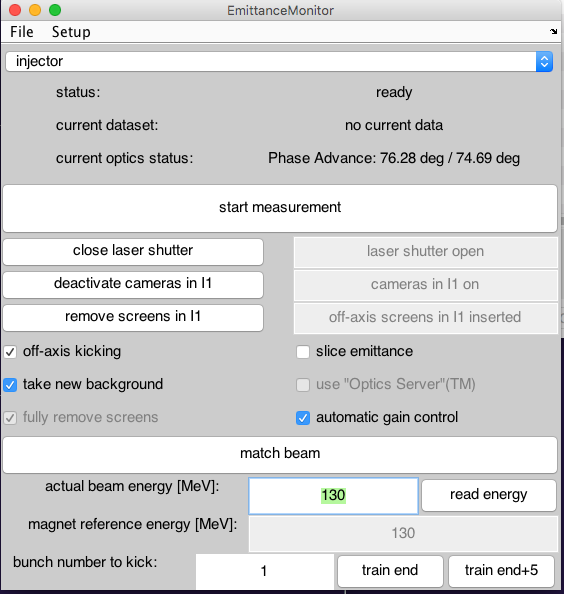 FODO Configurations
I1 from 55 to 59m     (horizontal kick)
Projected: (76/76) deg
Gen. kick = (-0.8382, +0.8382, -0.8382) rad/m
Slice: (76/45) deg
Gen. kick = (-0.6271, +0.7792, -0.6271) rad/m

B1 from 219 to 226m (vert. kick)
Projected: (76/76) deg
Gen. kick = (+0.6769, -0. 6769, +0. 6769) rad/m

B2 from 444 to 459m (vert. kick)
Projected: (76/76) deg
Gen. kick = (+0.3310, -0.3310, +0.3310) rad/m

If phase advance values are not correct check magnets and energy – and recalculate optics model in tool!
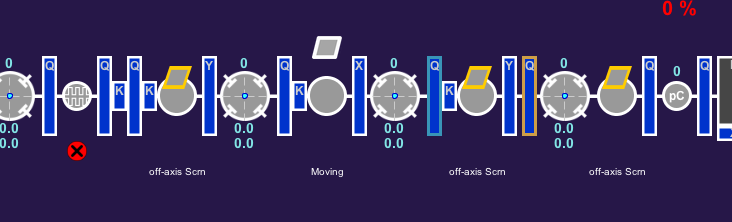 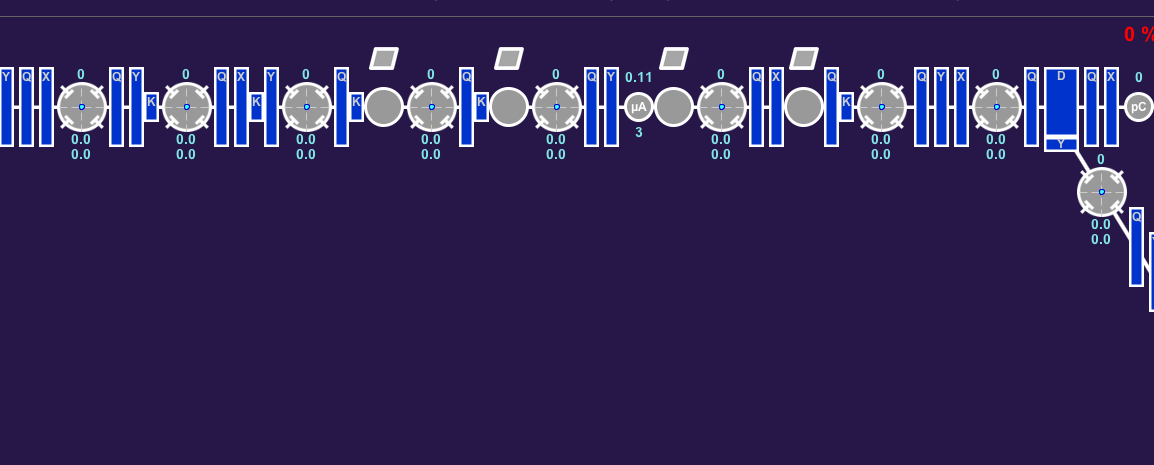 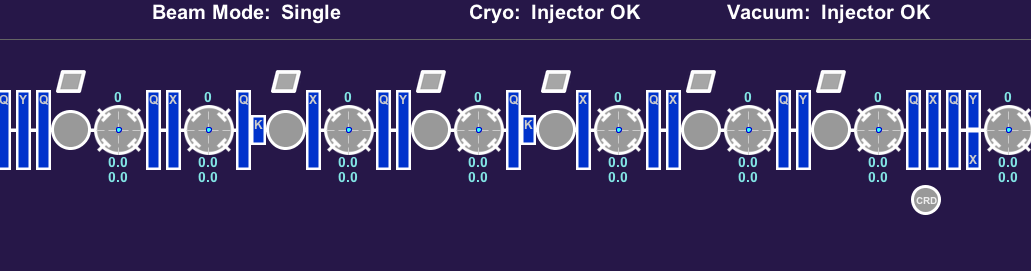 Optics Options
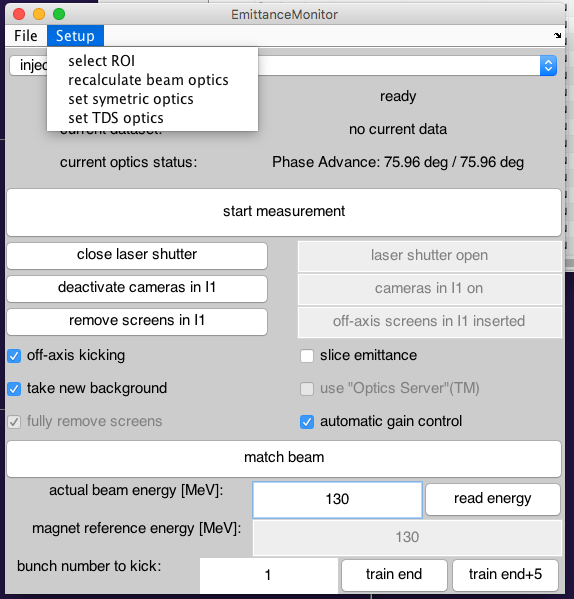 ROI Configuration Tool
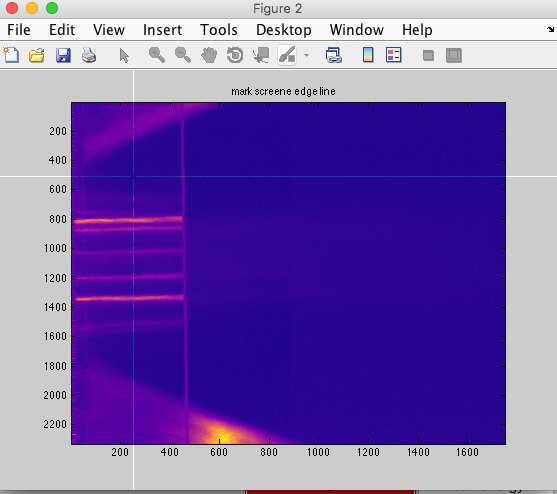 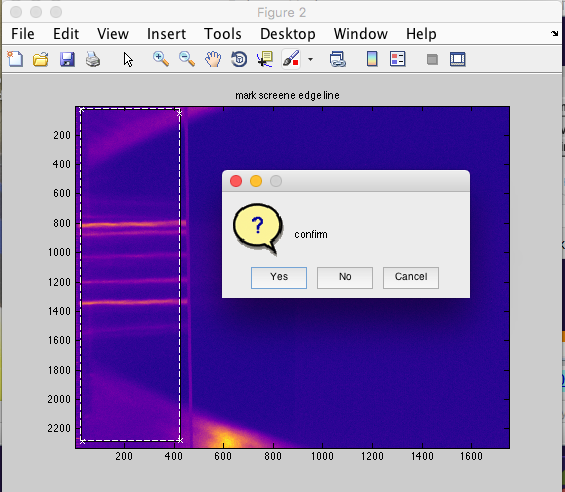 Principle of Optics Measurements
momentum
position
Principle of Optics Measurements
normalisedmomentum
normalisedposition
Principle of Optics Measurements
normalisedmomentum
normalisedposition
beam size
Principle of Optics Measurements
normalisedmomentum
normalisedposition
Principle of Optics Measurements
normalisedmomentum
Phase Advance
normalisedposition
Principle of Optics Measurements
normalisedmomentum
normalisedposition
Principle of Optics Measurements
normalisedmomentum
normalisedposition
Principle of Optics Measurements
normalisedmomentum
normalisedposition
Principle of Optics Measurements
normalisedmomentum
normalisedposition
Principle of Optics Measurements
normalisedmomentum
normalisedposition
Principle of Optics Measurements
normalisedmomentum
normalisedposition
Principle of Optics Measurements
normalisedmomentum
normalisedposition
On-Axis Projected Measurements
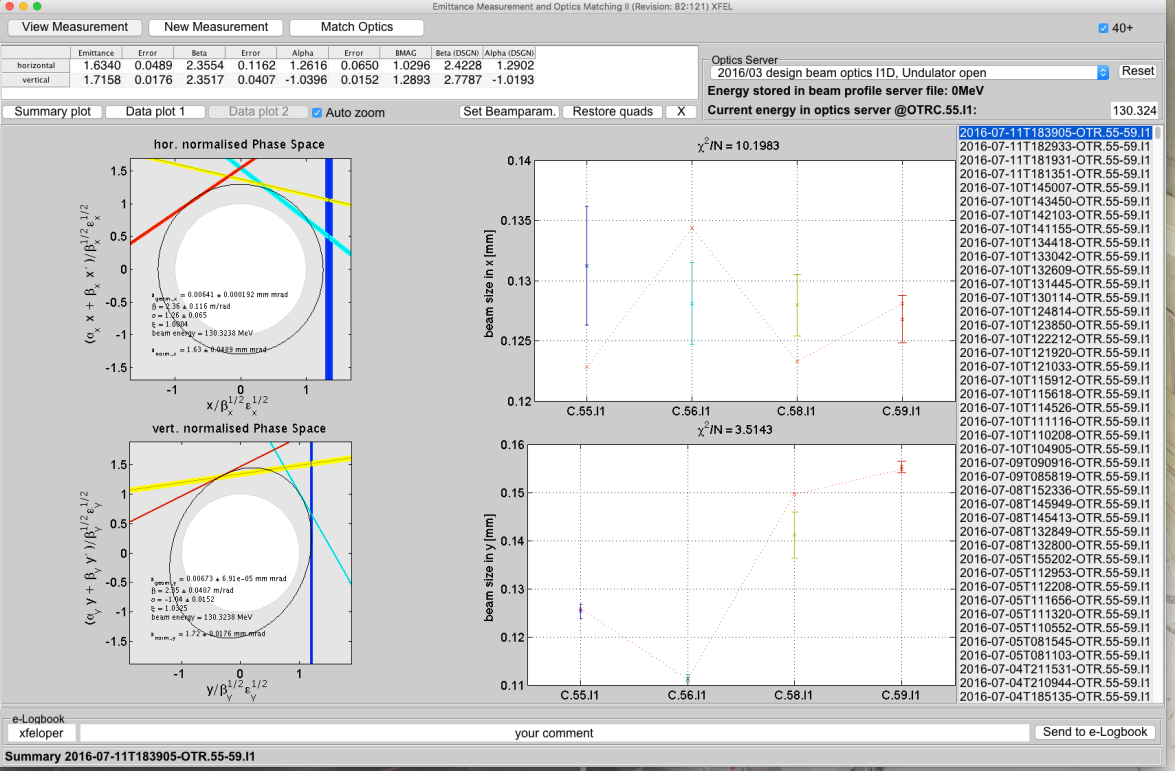 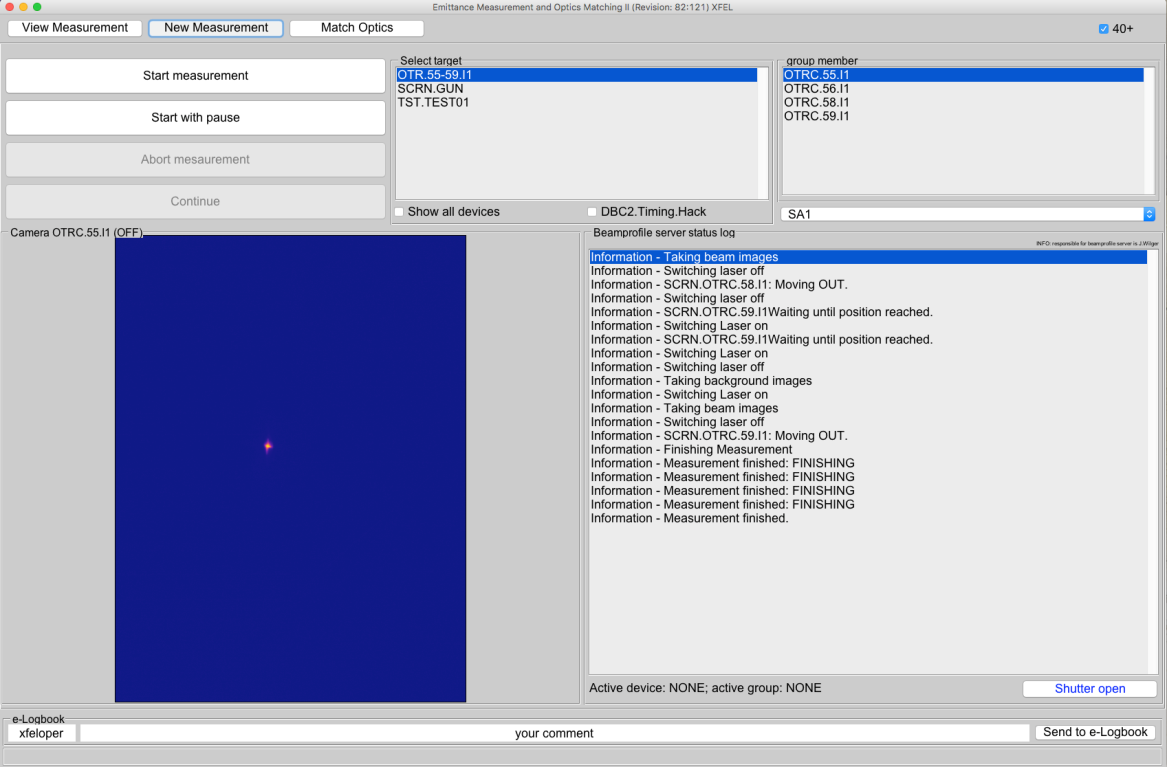 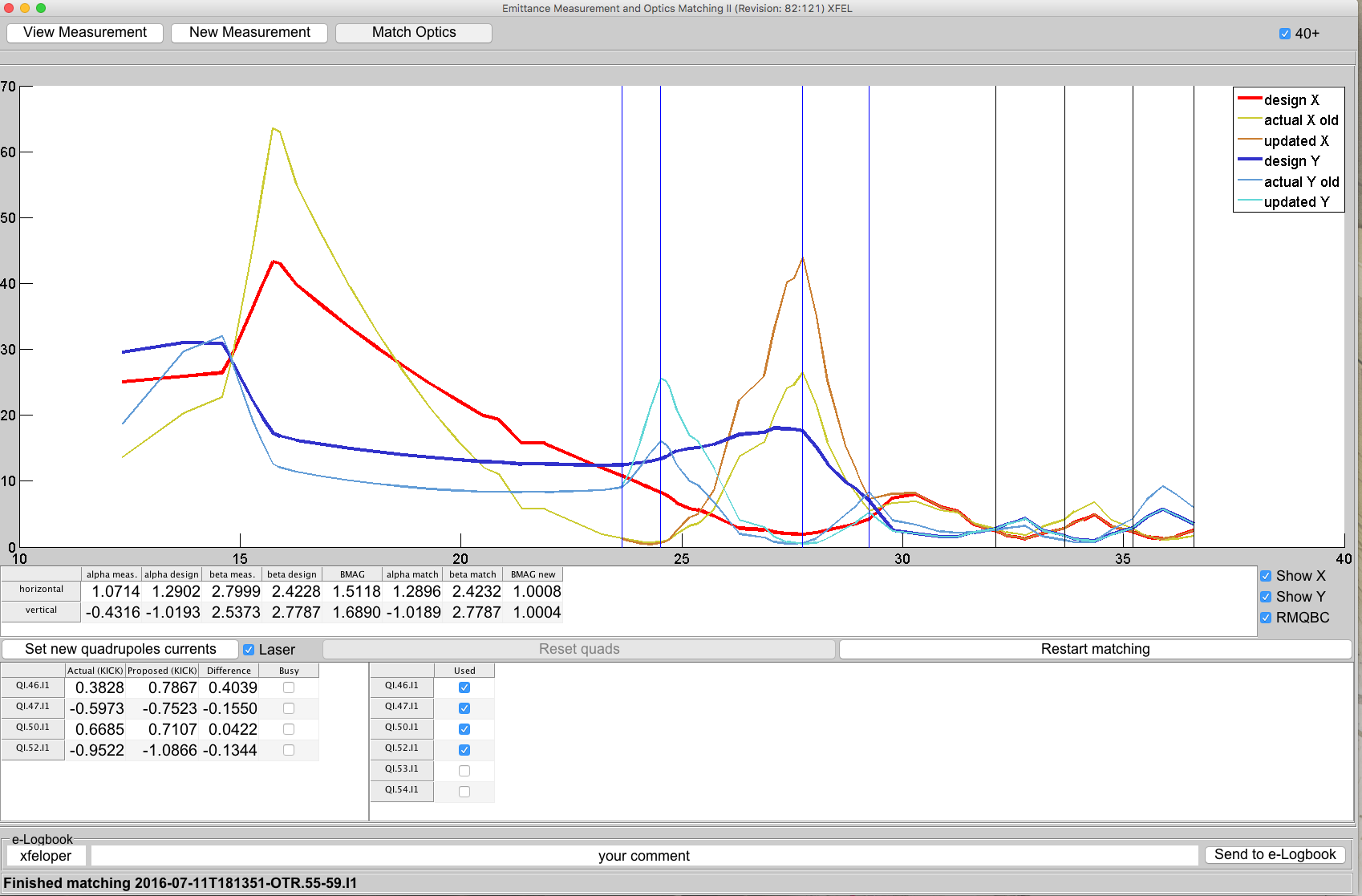 Most reliable
Takes more time than other methods (~ 5 minutes)
Does not require kickers or TDS systems operational
Only first bunch
Should be the first choice for startup after shutdown etc.
Off-Axis Projected Measurements
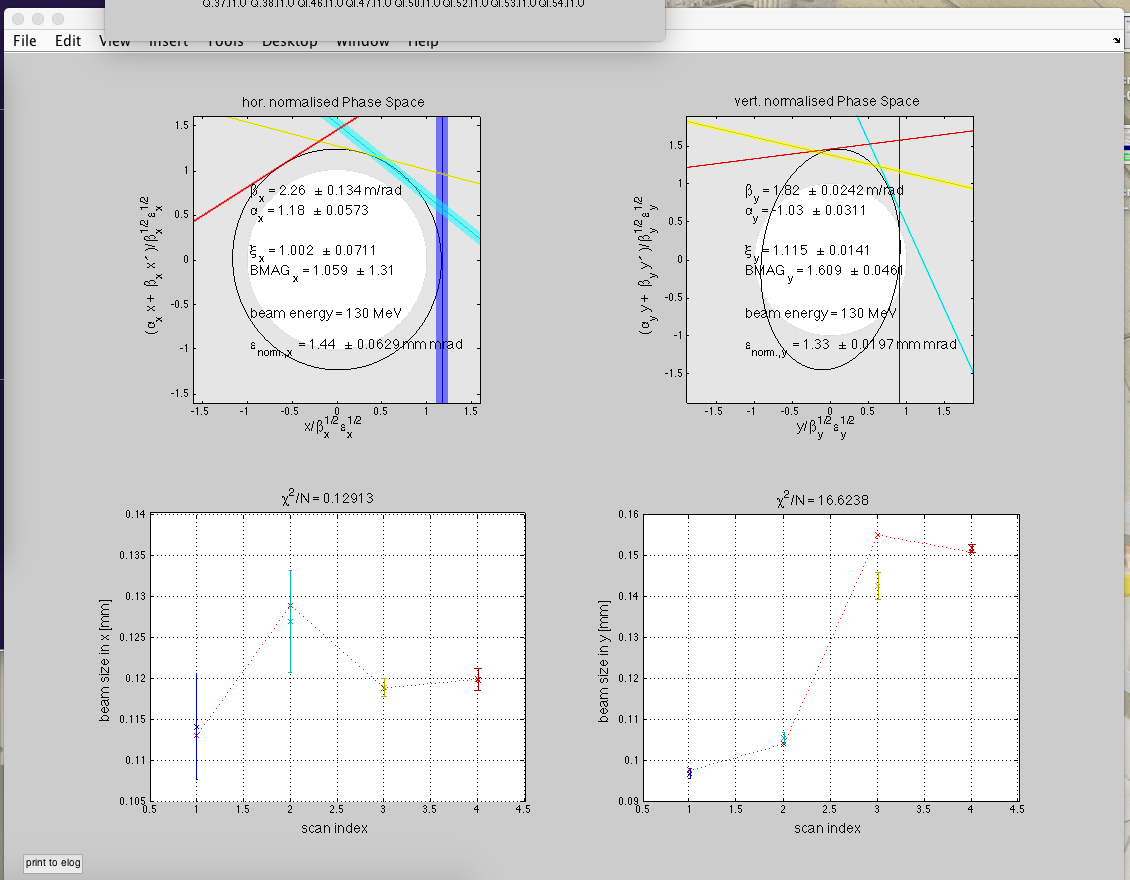 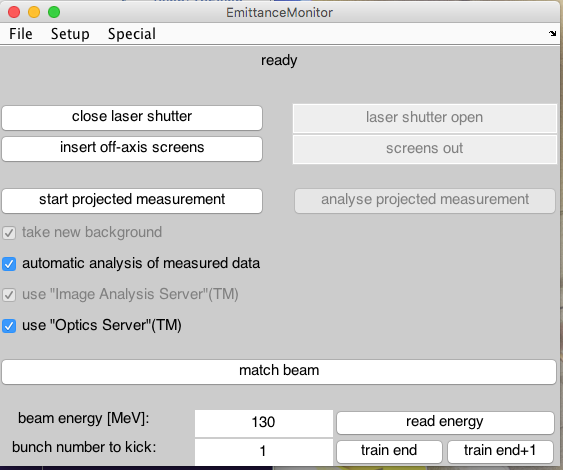 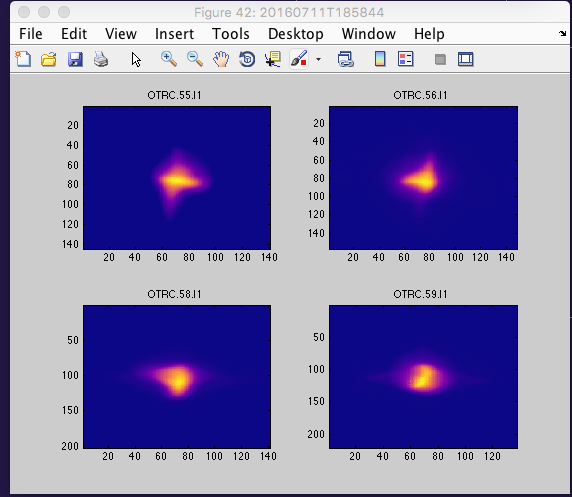 Use of kickers allows for much faster measurements (about 20s)
Orbit and optics mismatch needs to be good
Allows for measurements of other than the first bunch
Make sure that the energychirp is removed
Main tool for tuning of projected emittance
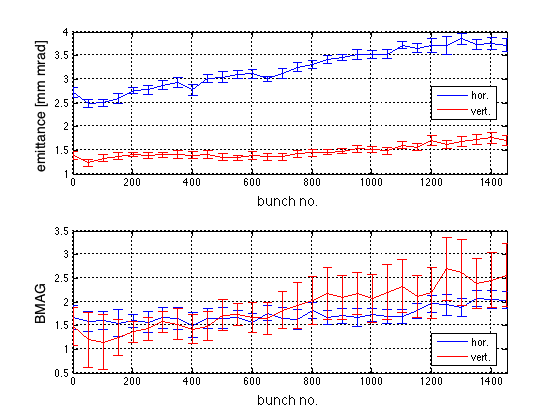 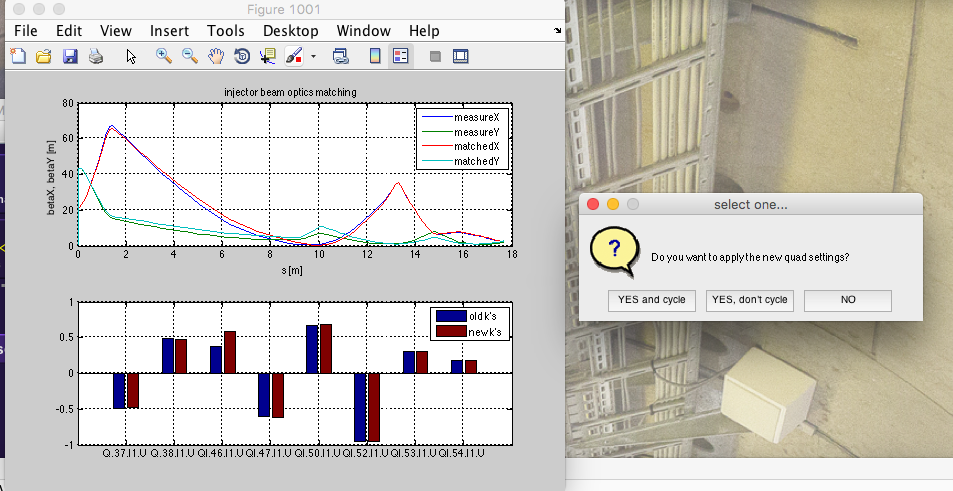 Slice Emittance Measurements
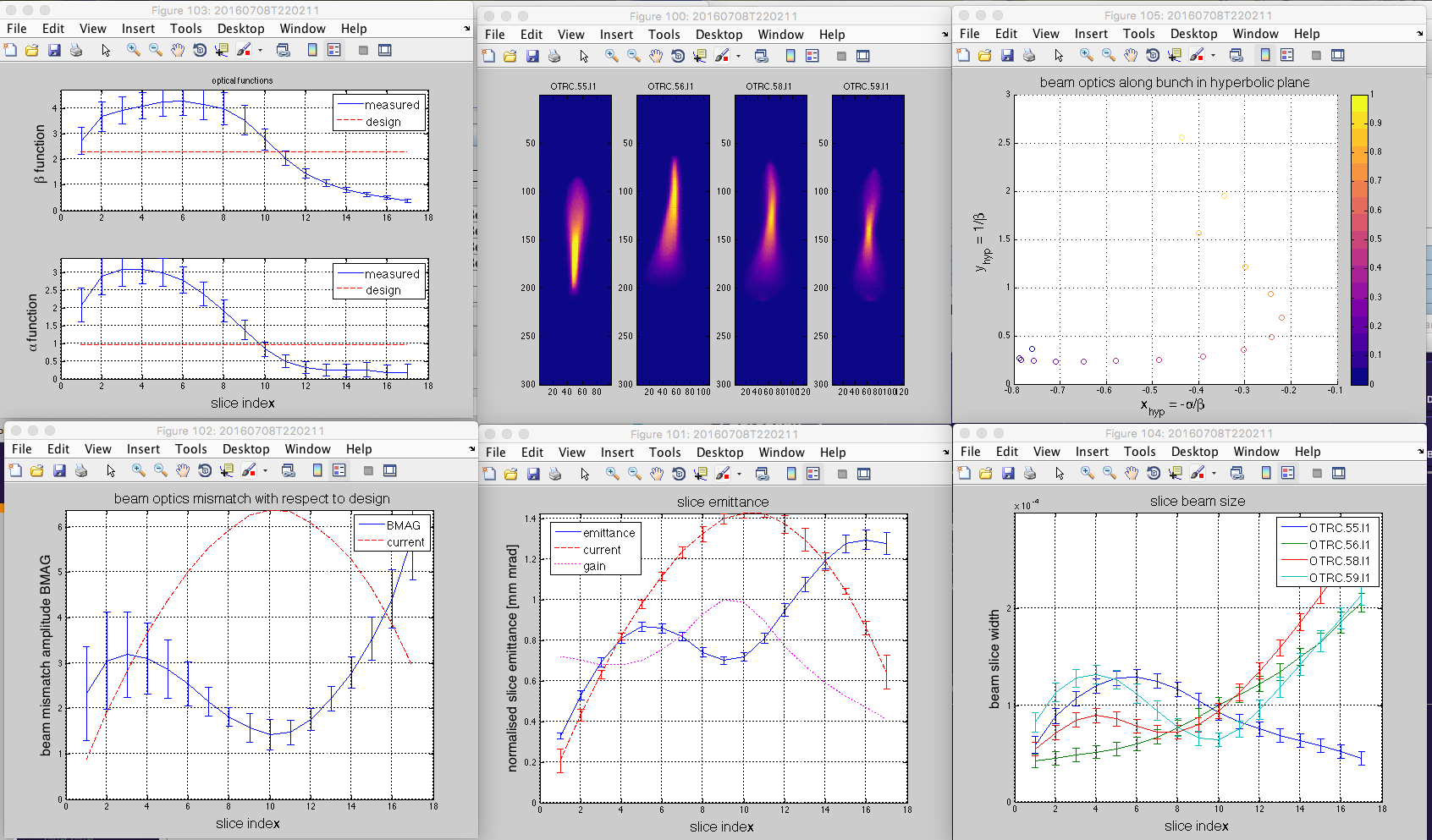 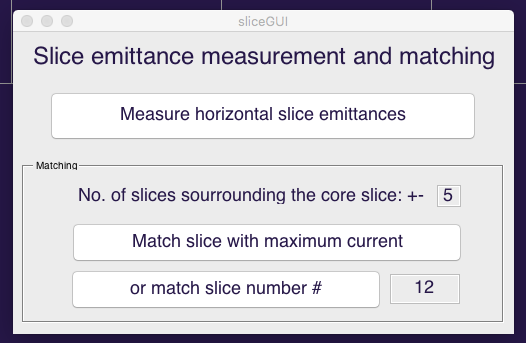 Combined Tool Results
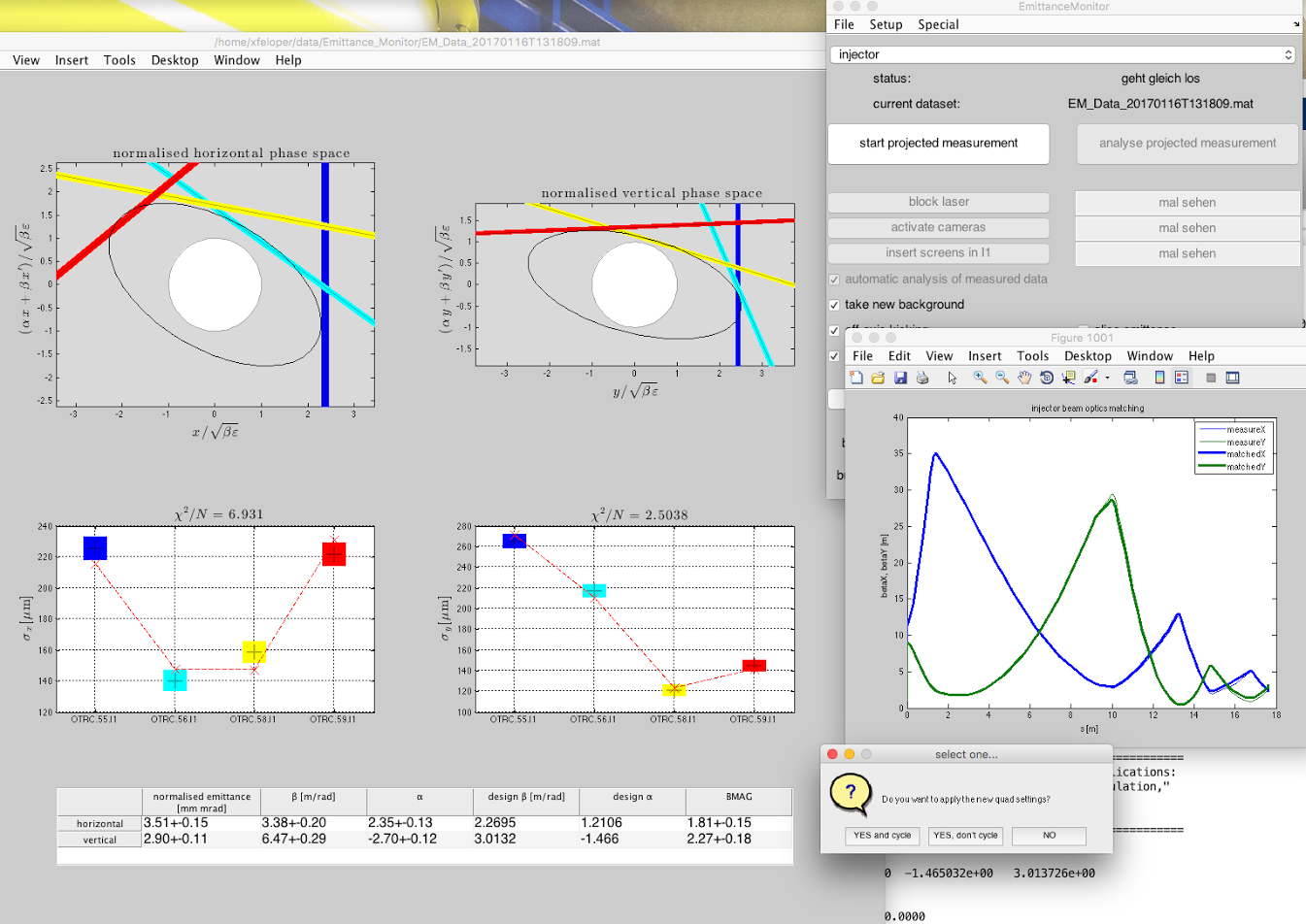 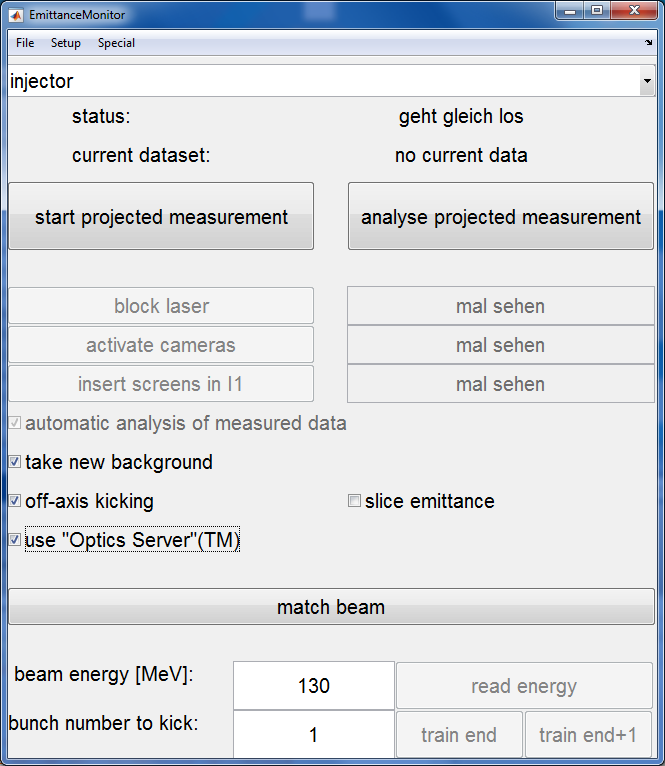 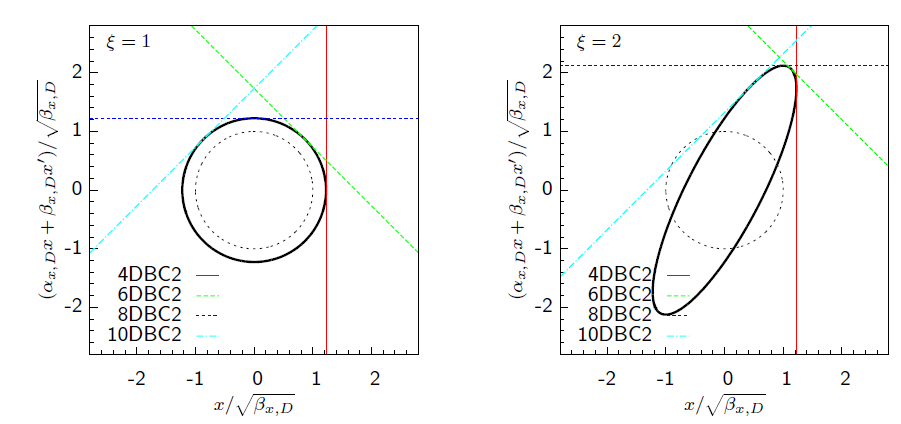 Measurement errors
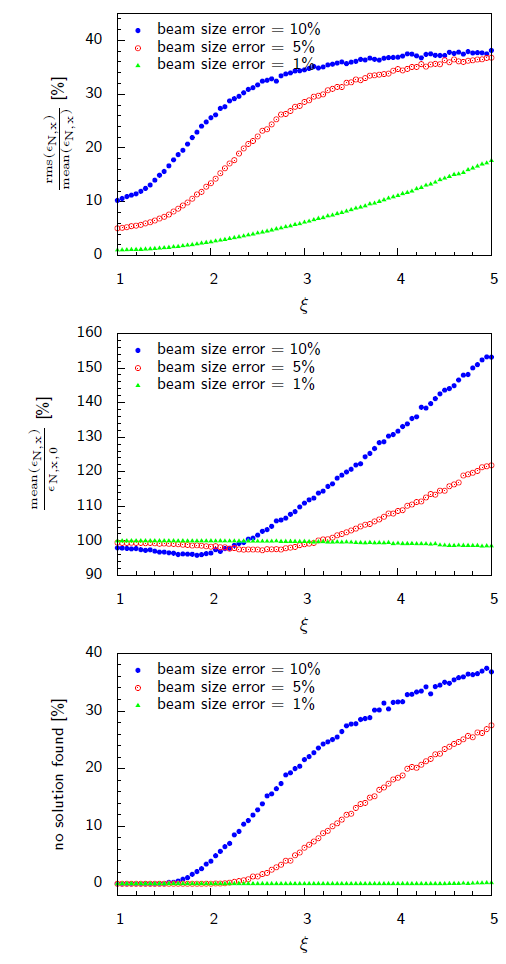 A mismatched beam (with respect to design optics) is not only bad because of the resulting unknown beam transport – a mismatched beam makes the measurement itself unreliable
If the beam is well matched in a periodic measurement lattice statistic beam size errors contribute with equal weights and partially compensate each other
Do not trust measurements with mismatch higher than BMAG = 2
Beam should be matched to BMAG < 1.1
rms error
deviation
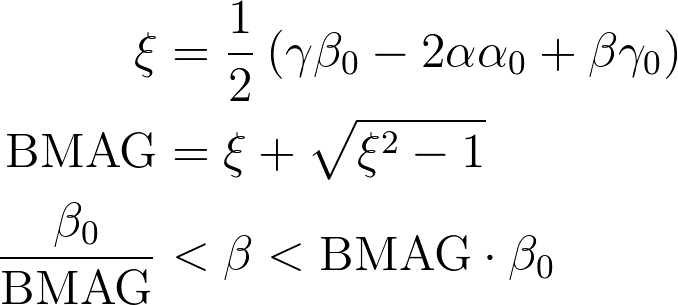 failed fits